主题：Interest and Hobby
歌曲：We’re all in this together
作者：丘雯雯
单位：华南师范大学外文学院
Together together together everyone
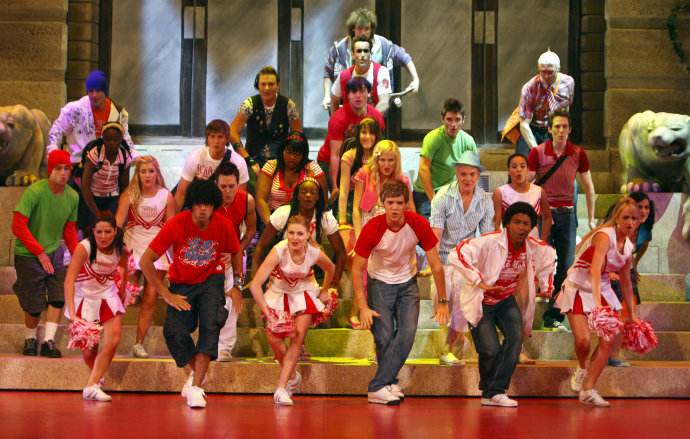 Together  together                                                            come on let’s have some fun
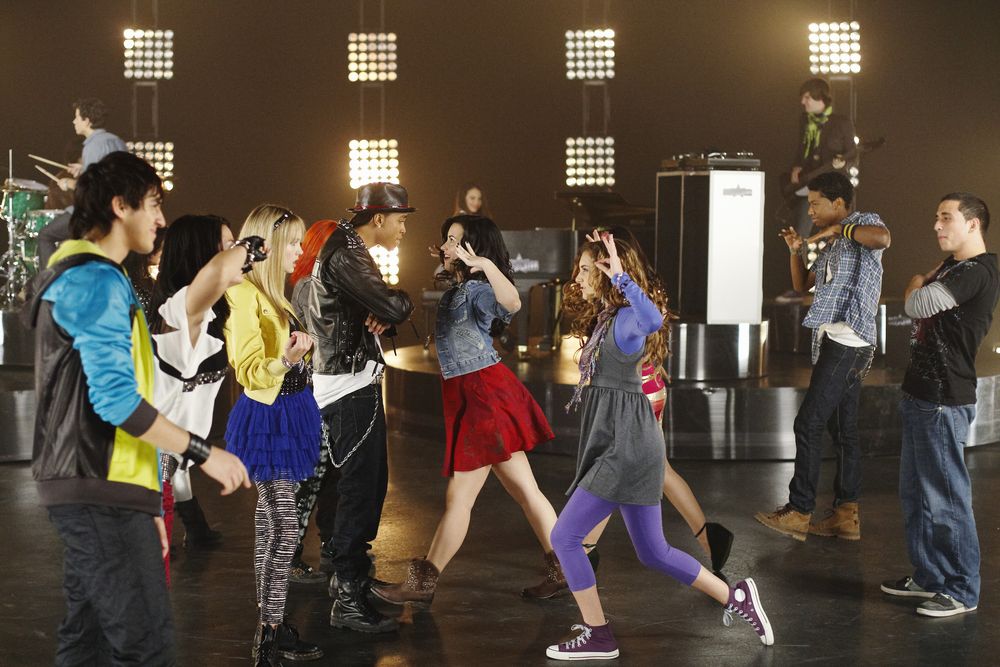 Together were there for                                                      each other every time
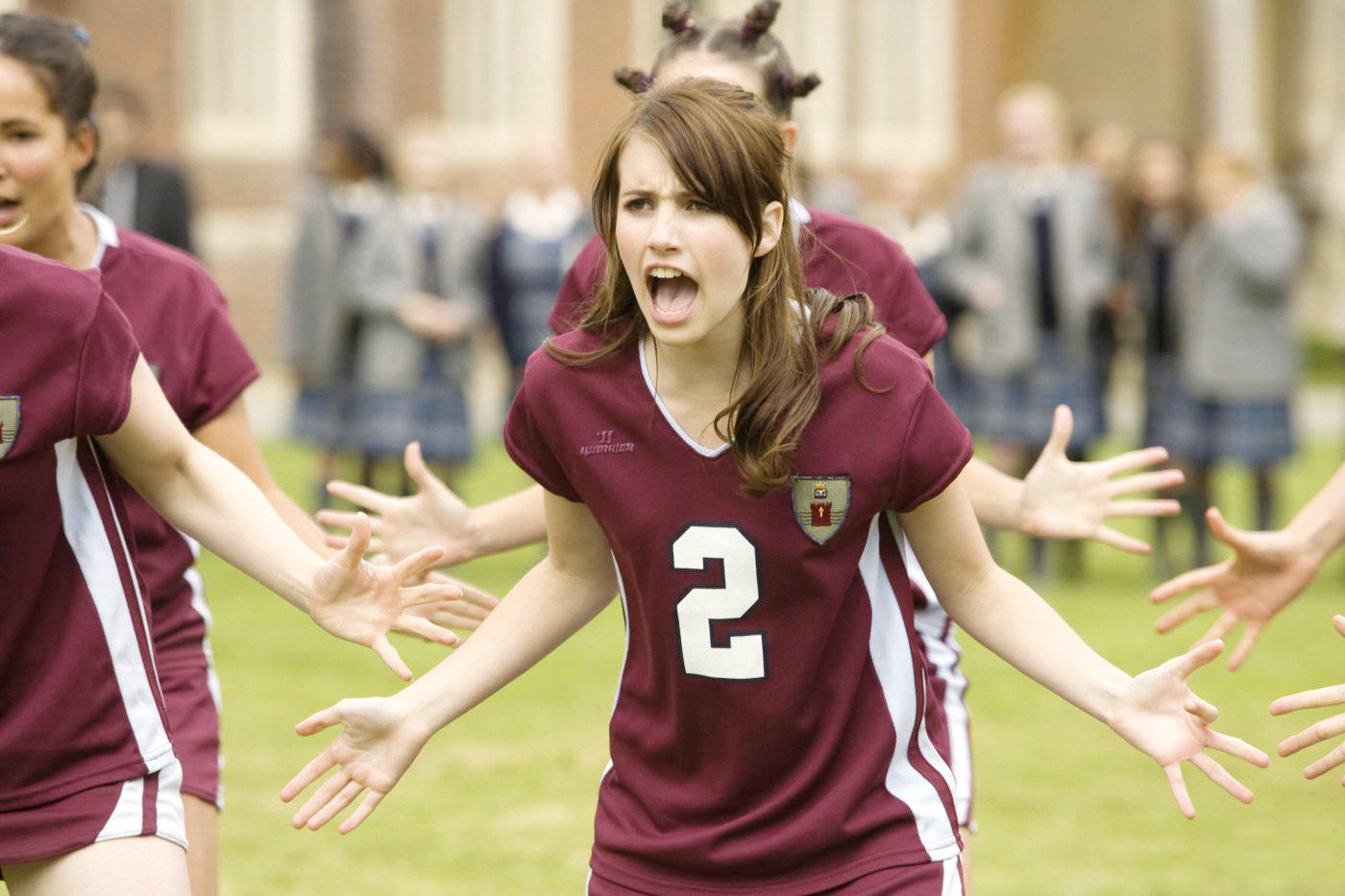 Together  together                                                             come on let’s do this right
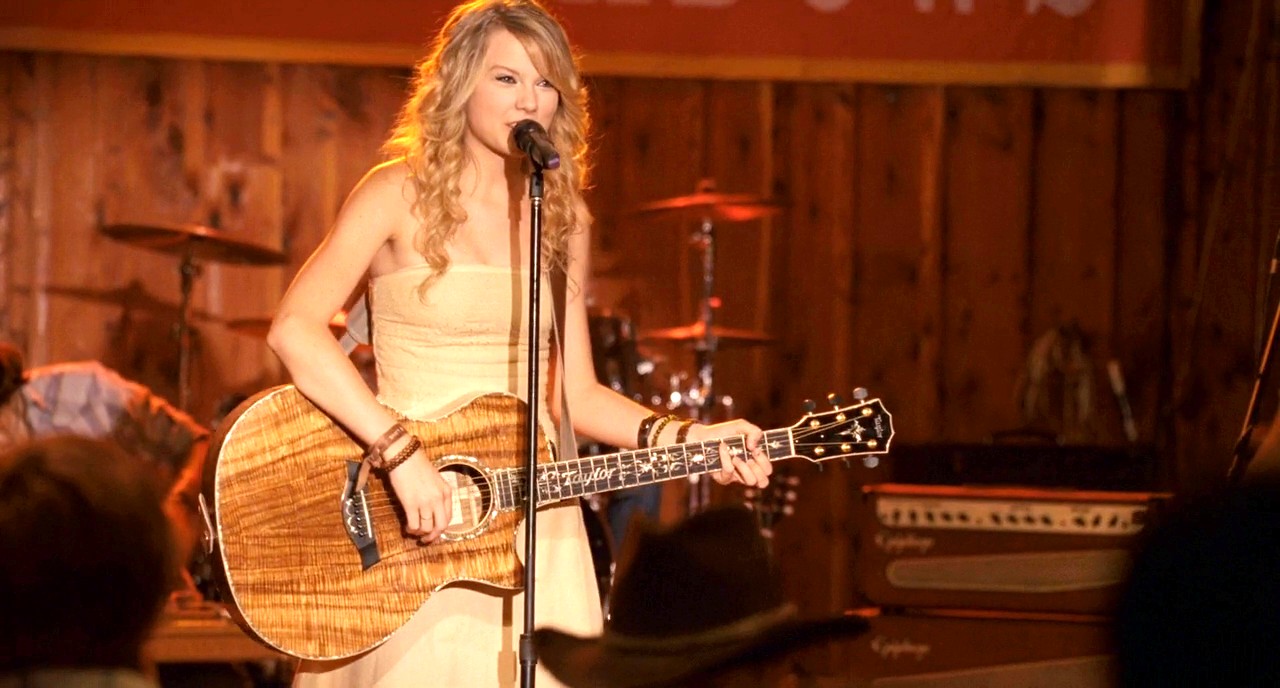 Here and now                                                 it’ s time for celebration
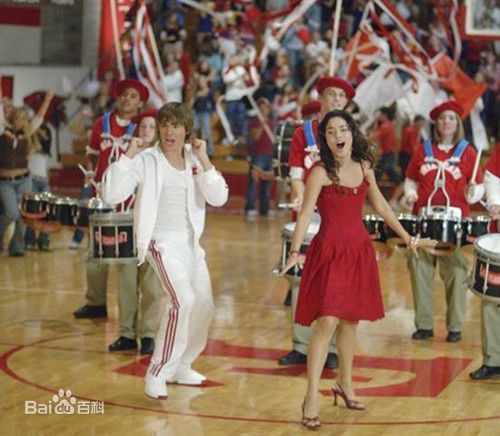 I finally figured it out (yeah yeah)
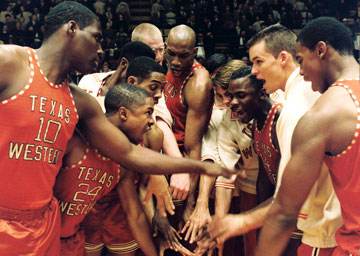 That all our dreams have no limitations
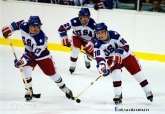 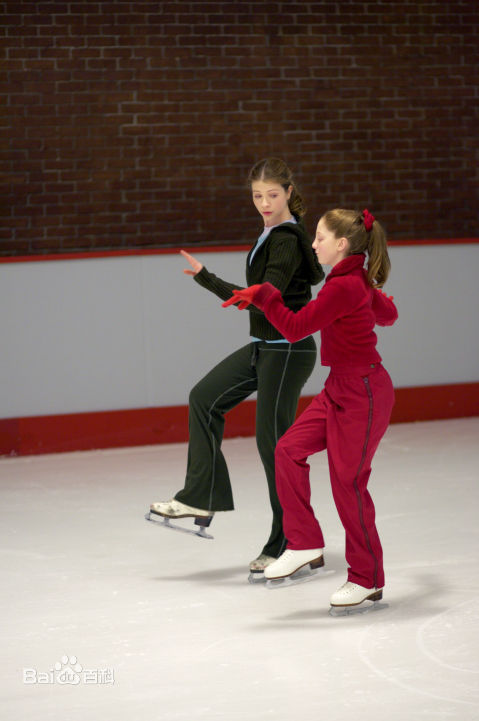 That's what it’s all about
Everyone is special in their own way
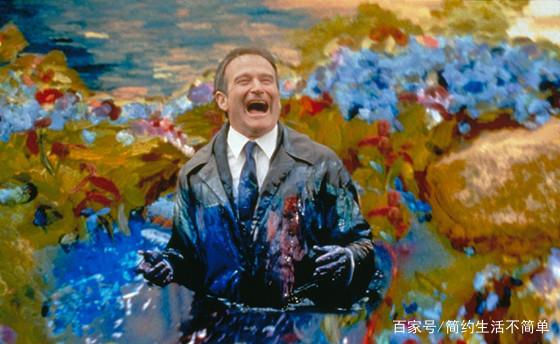 We make each other strong (make each other strong)
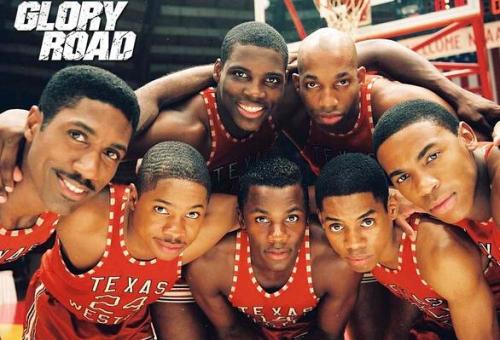 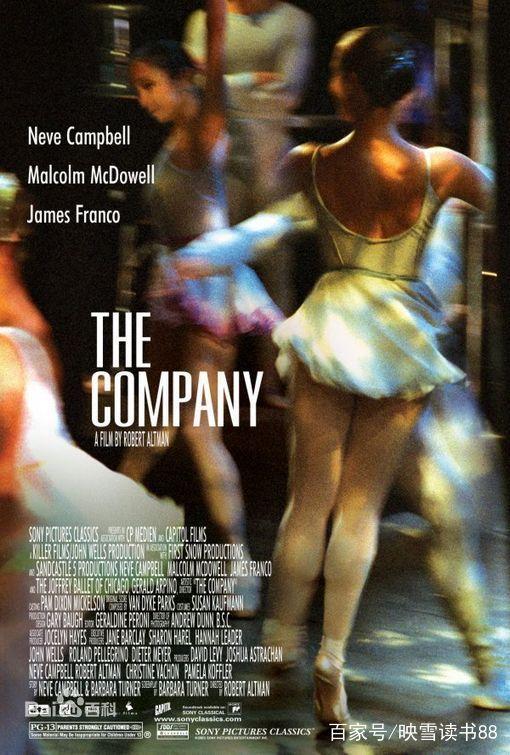 We’re not the same
We’re different in a good way
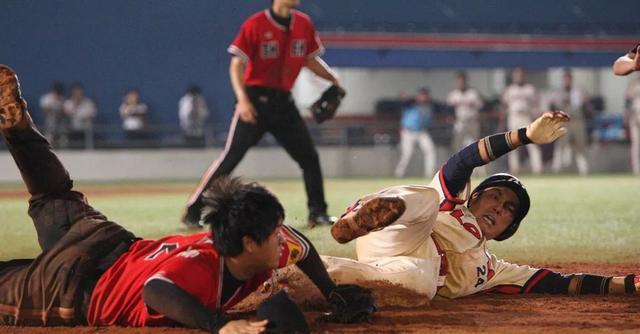 Together’s where we belong
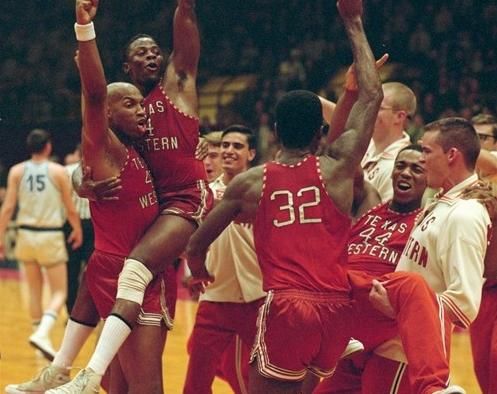 We're all in this together
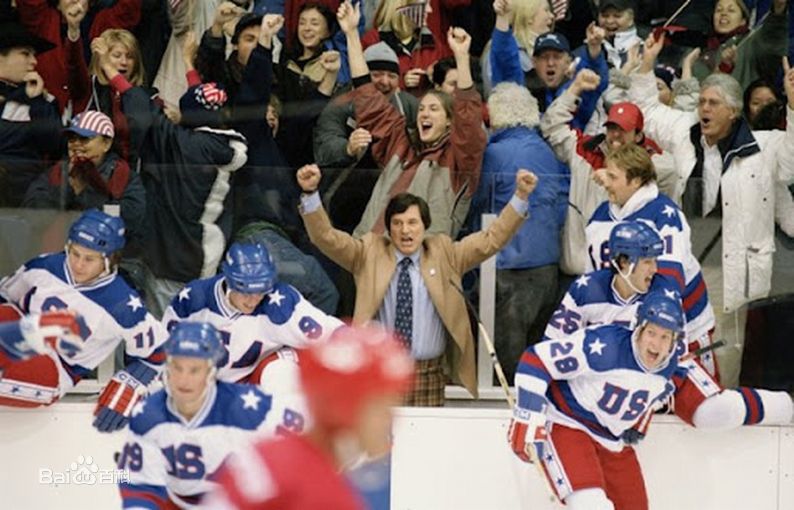 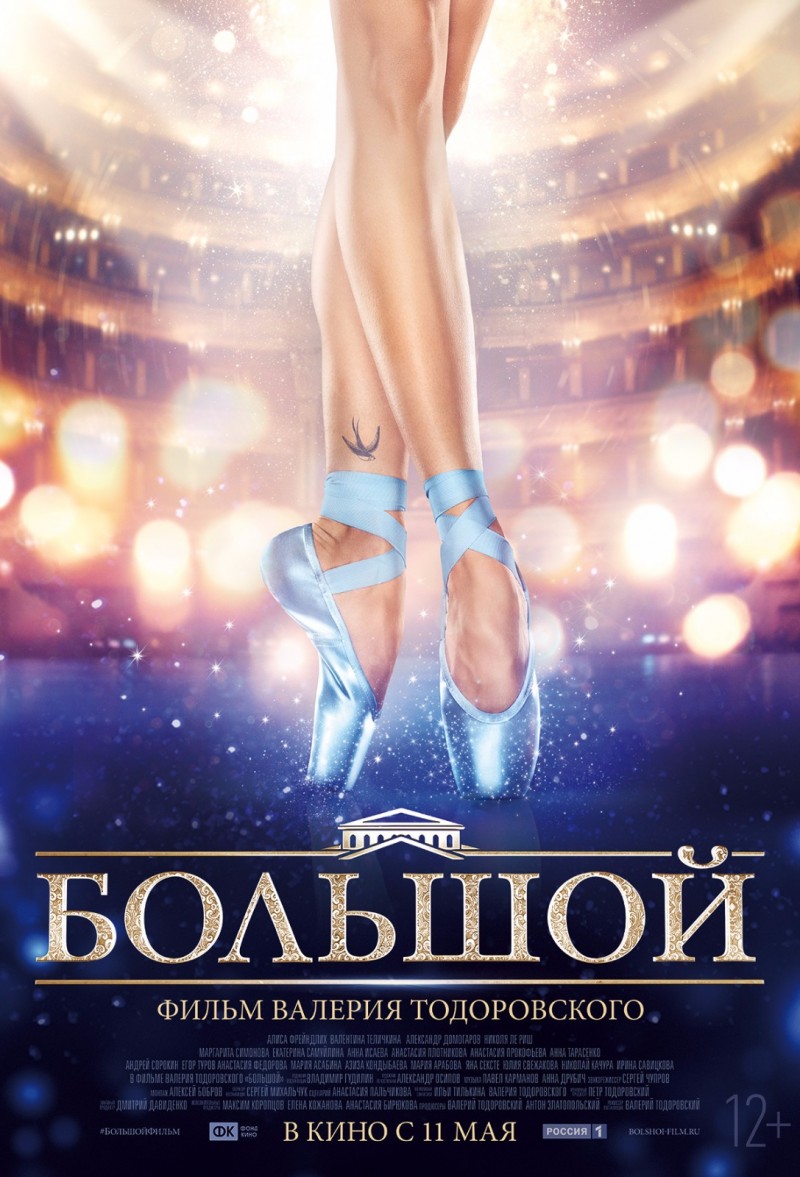 Once we know
That we are
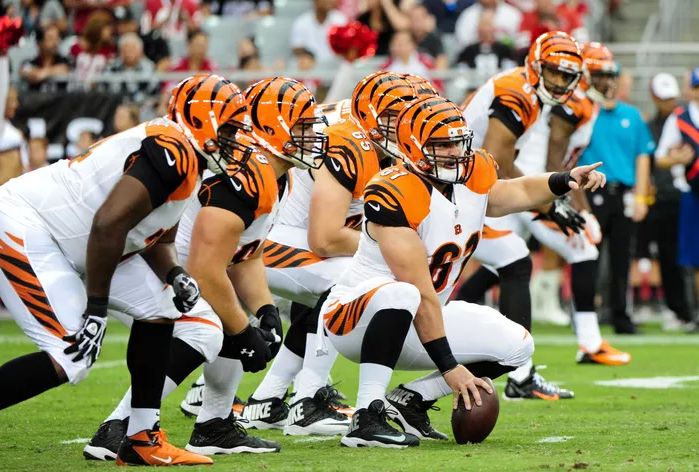 We're all stars
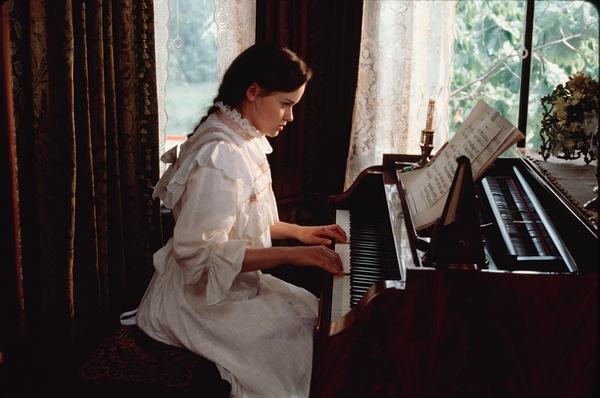 And we see that
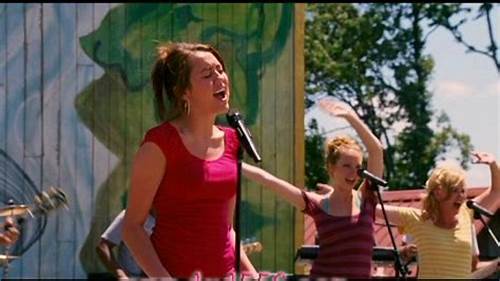 We're all in this together
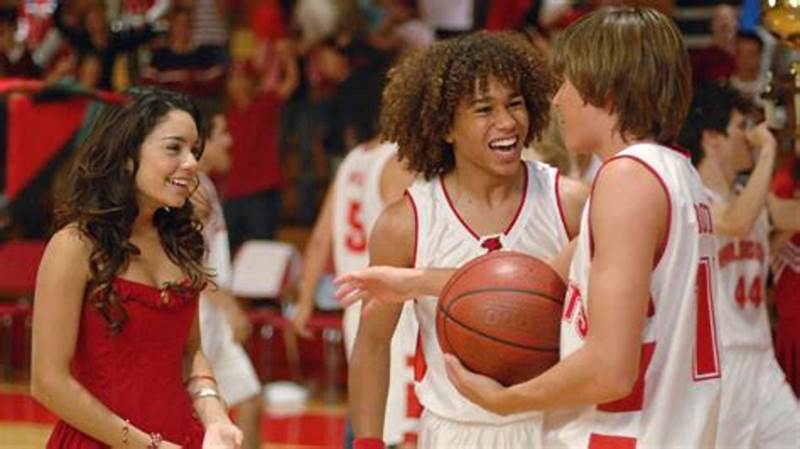 And it shows
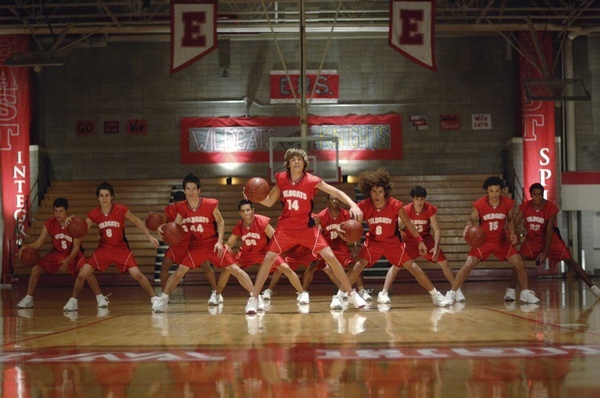 When we stand
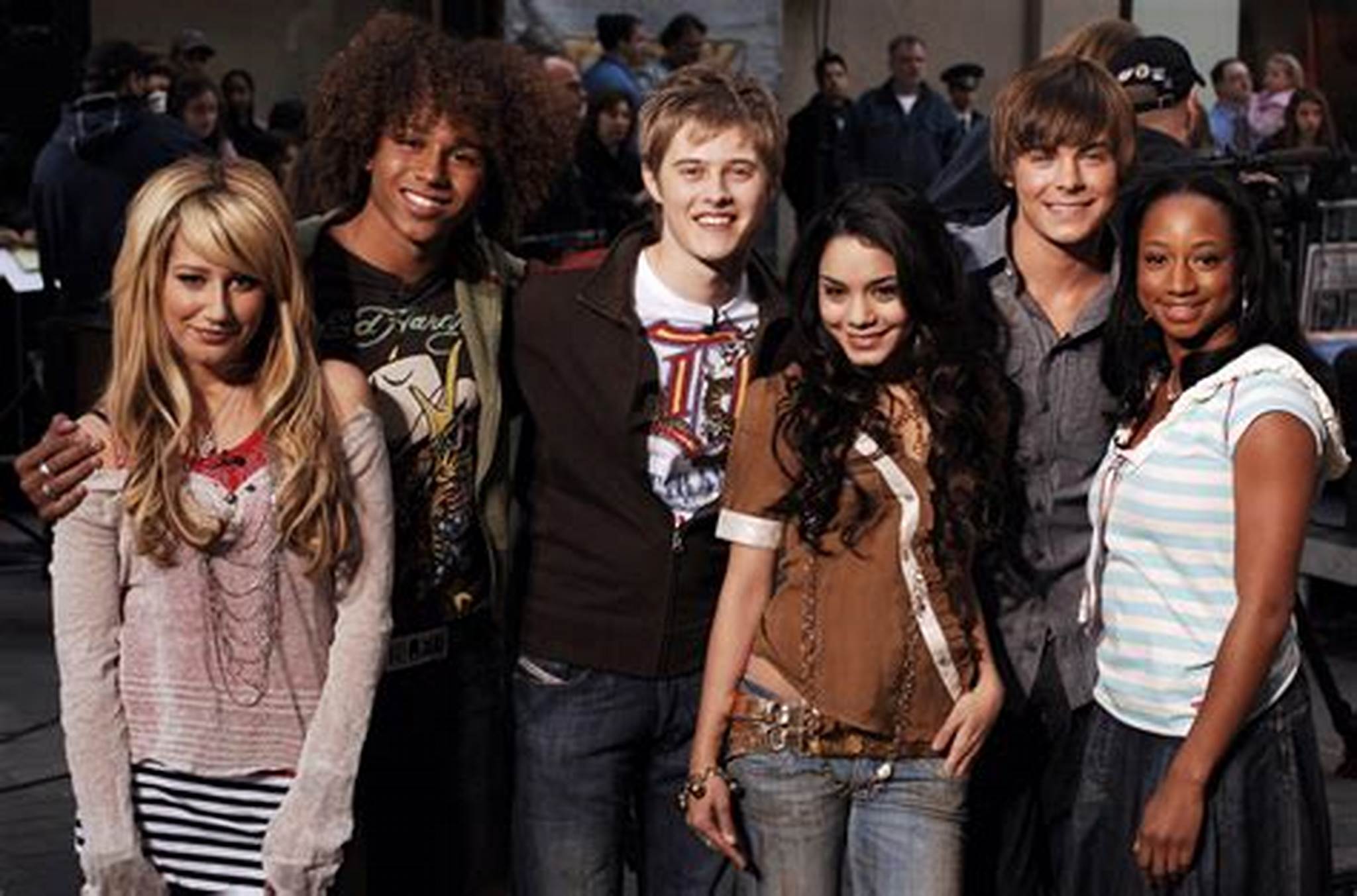 Hand in hand
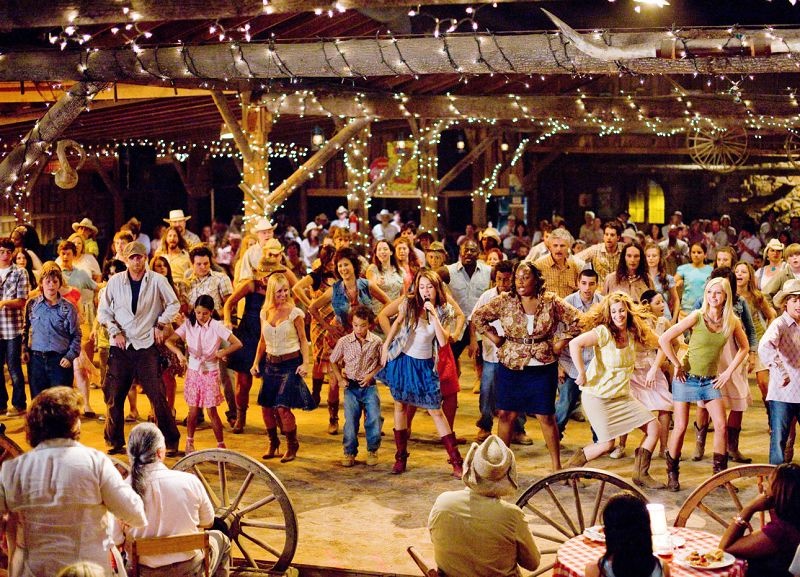 Make our dreams come true
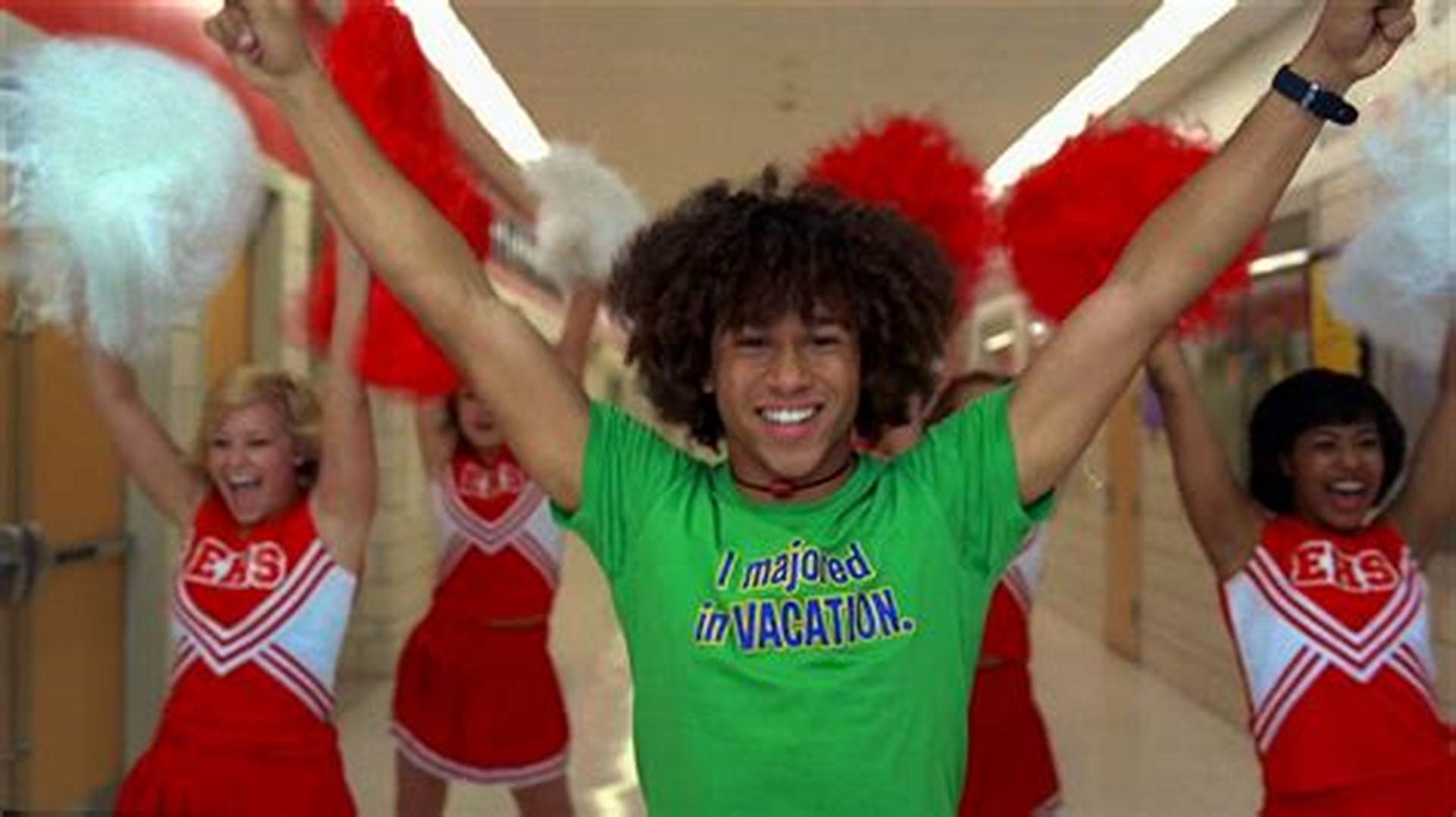 Together together together everyone
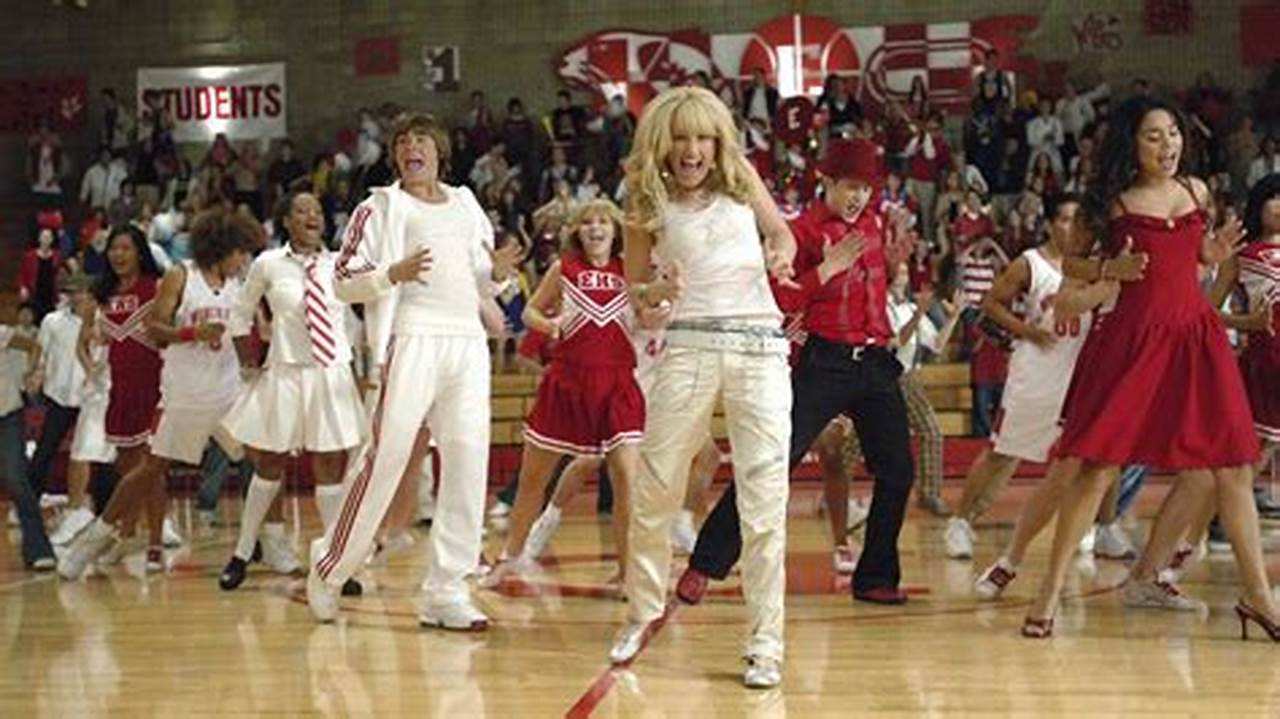 Together together come on let’s have some fun
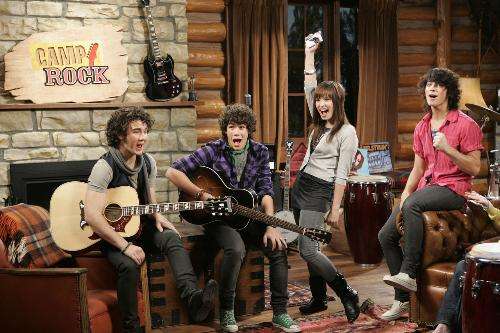 Together  were there for each other every time
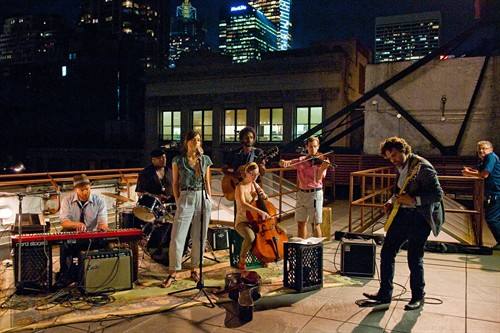 Together together come on let’s do this right
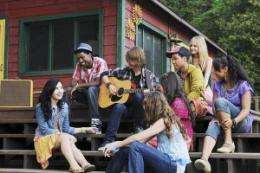 We're all here
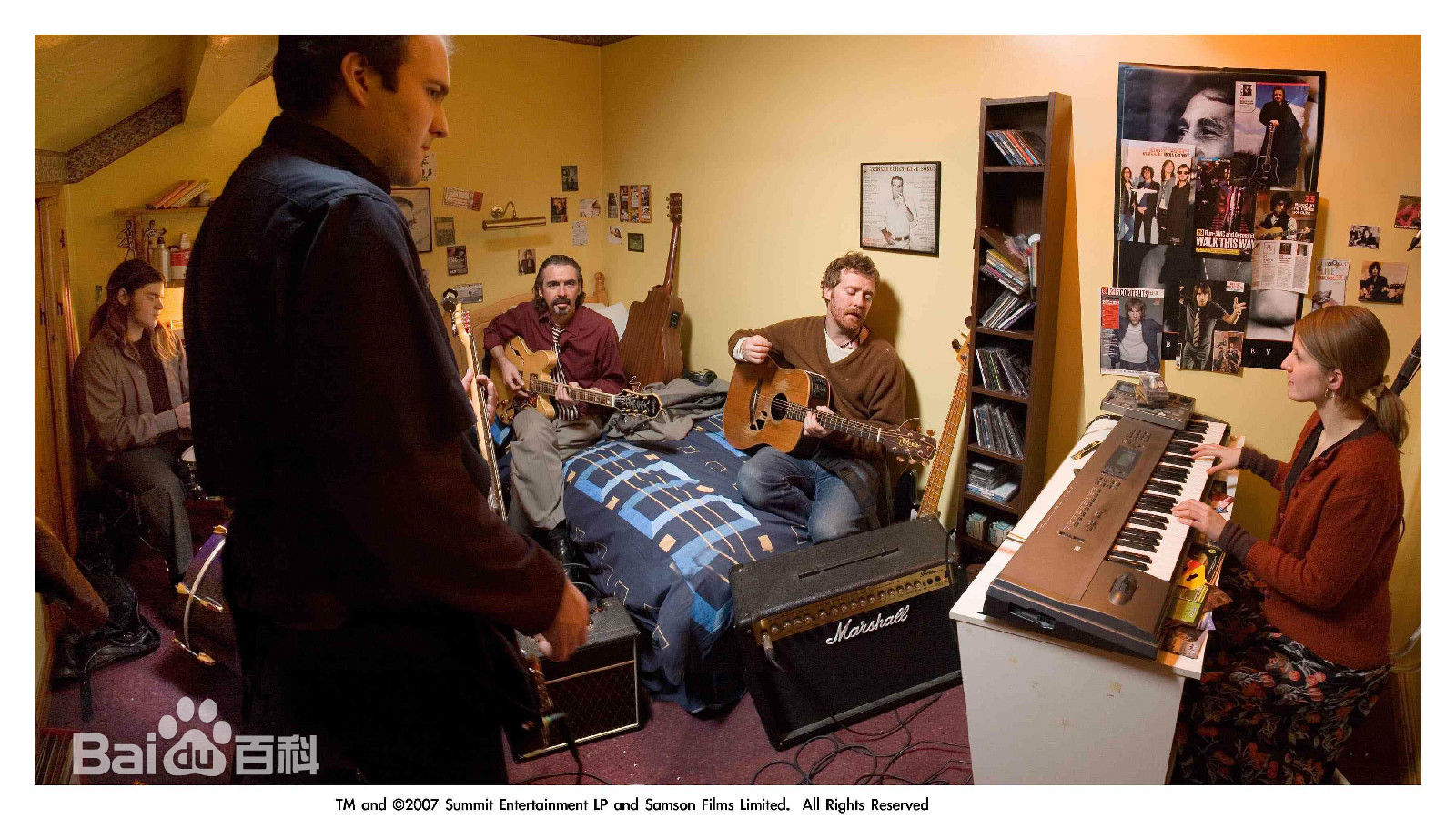 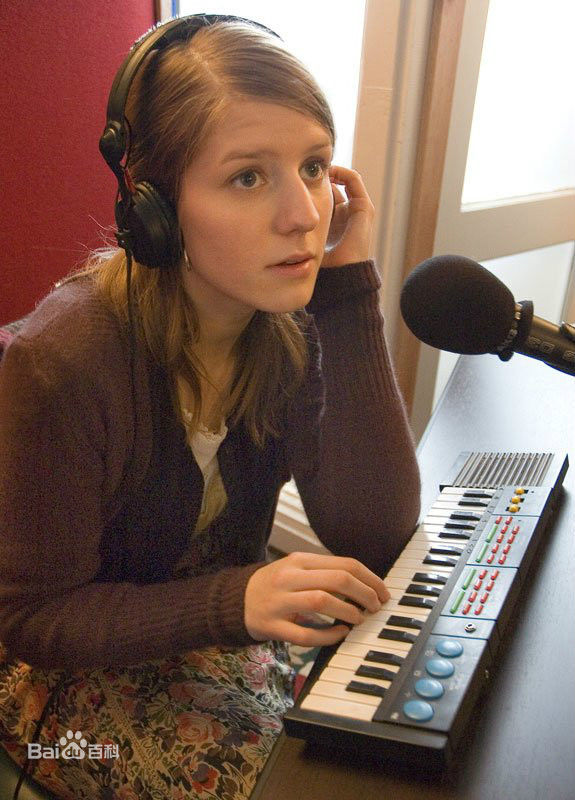 And speaking out with one voice
We're going to rock the house (rock the house)
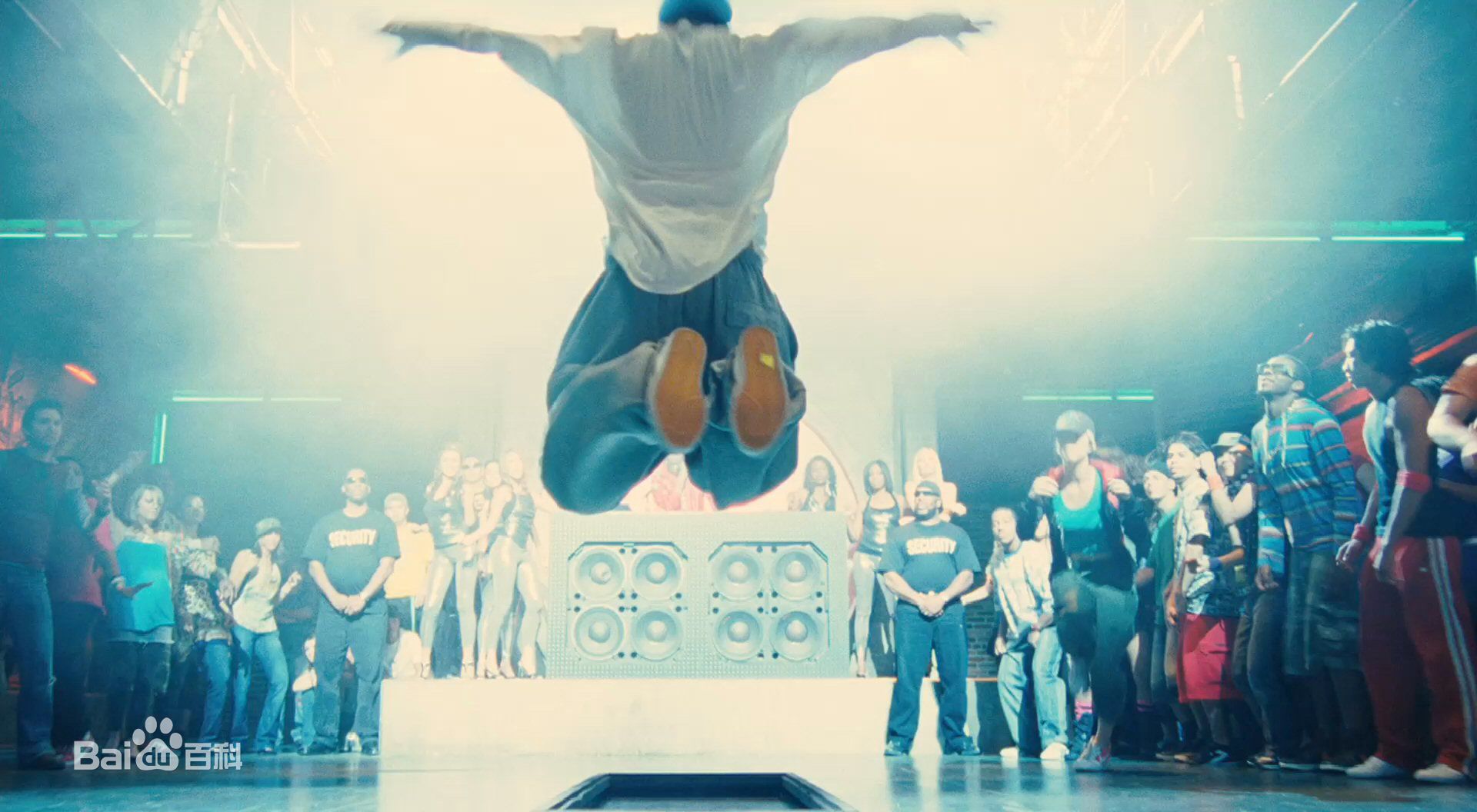 The party's on now everybody make some noise
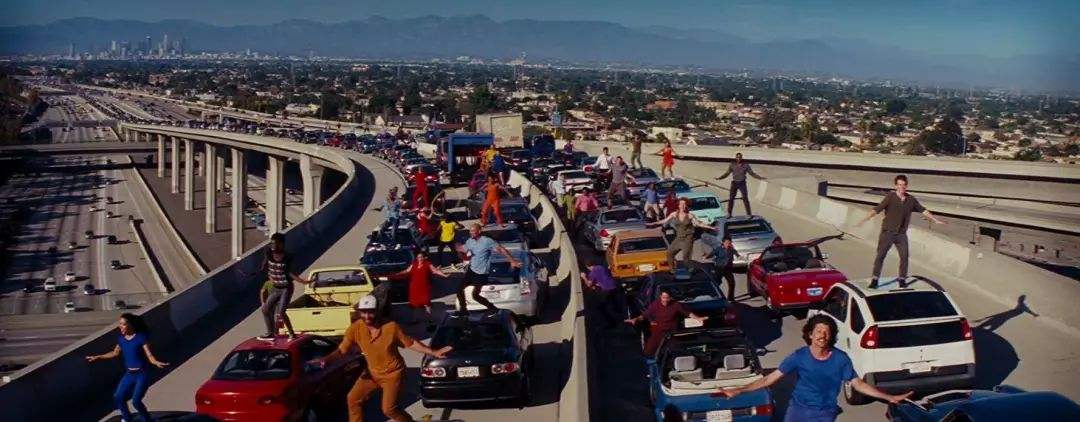 Come on scream and shout
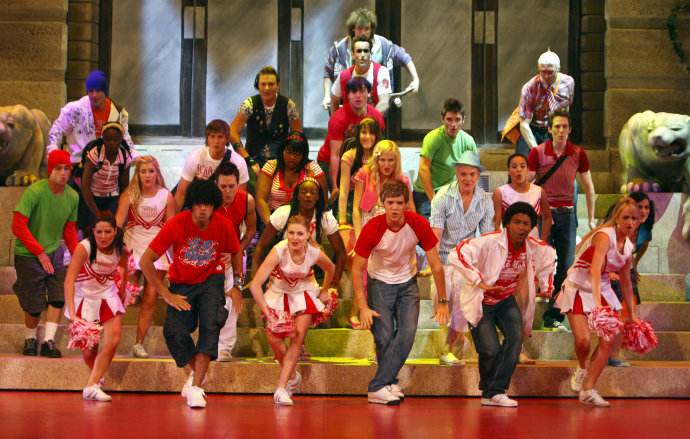 We've arrived because we stuck together
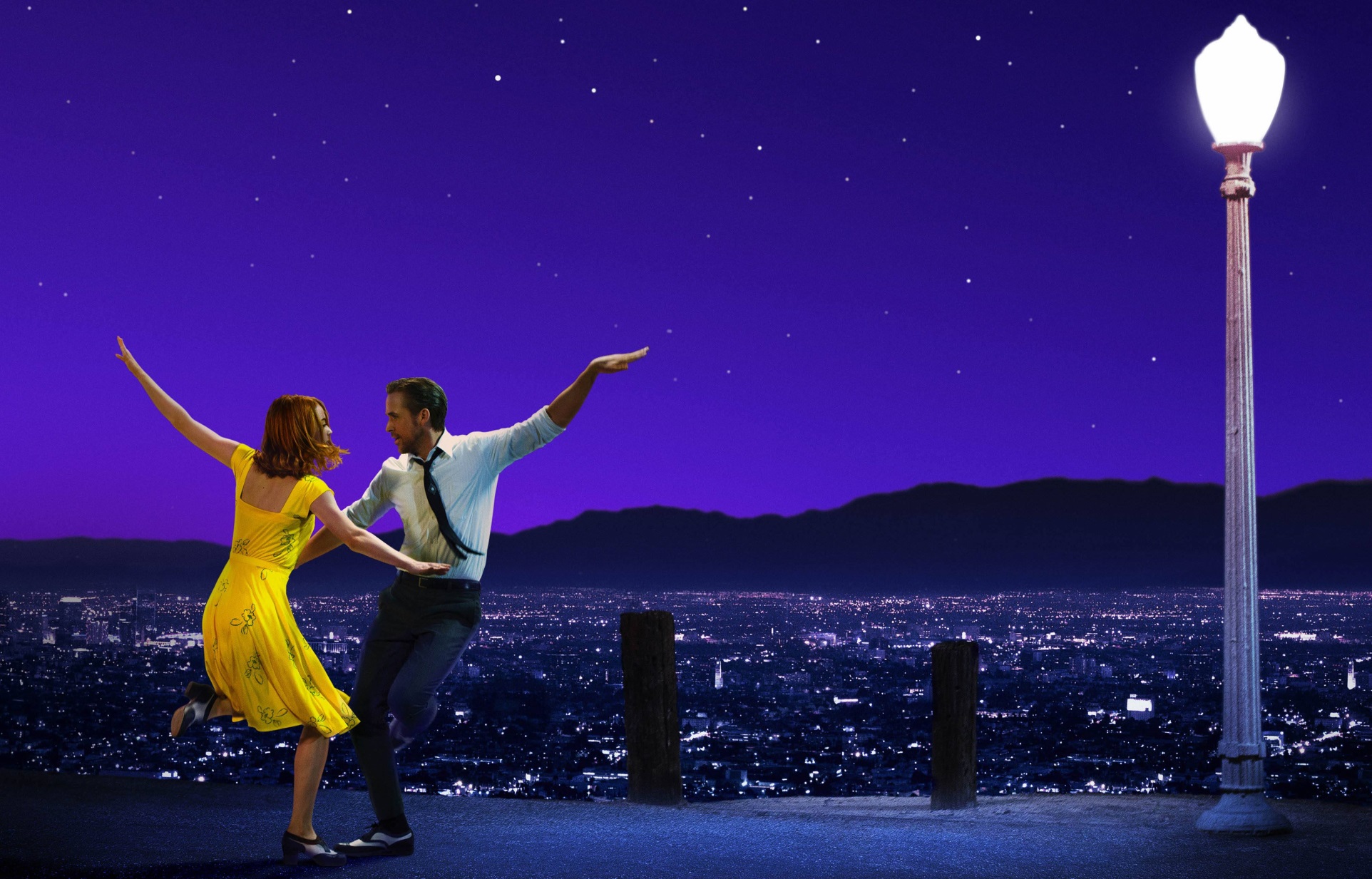 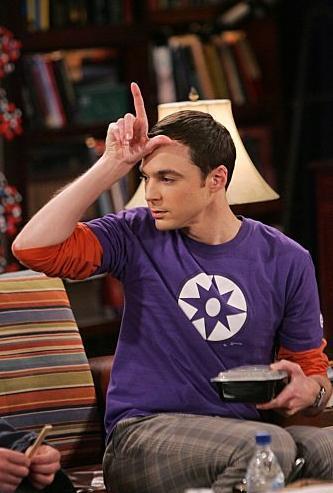 Champions one and all
We're all in this together
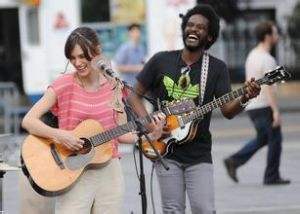 Once we know
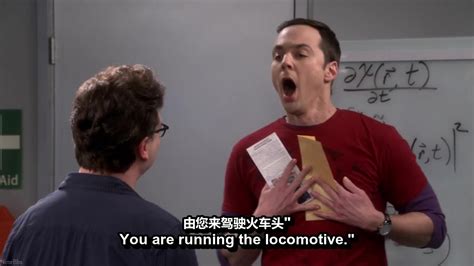 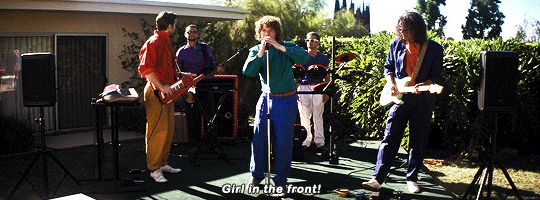 That we are
We're all stars
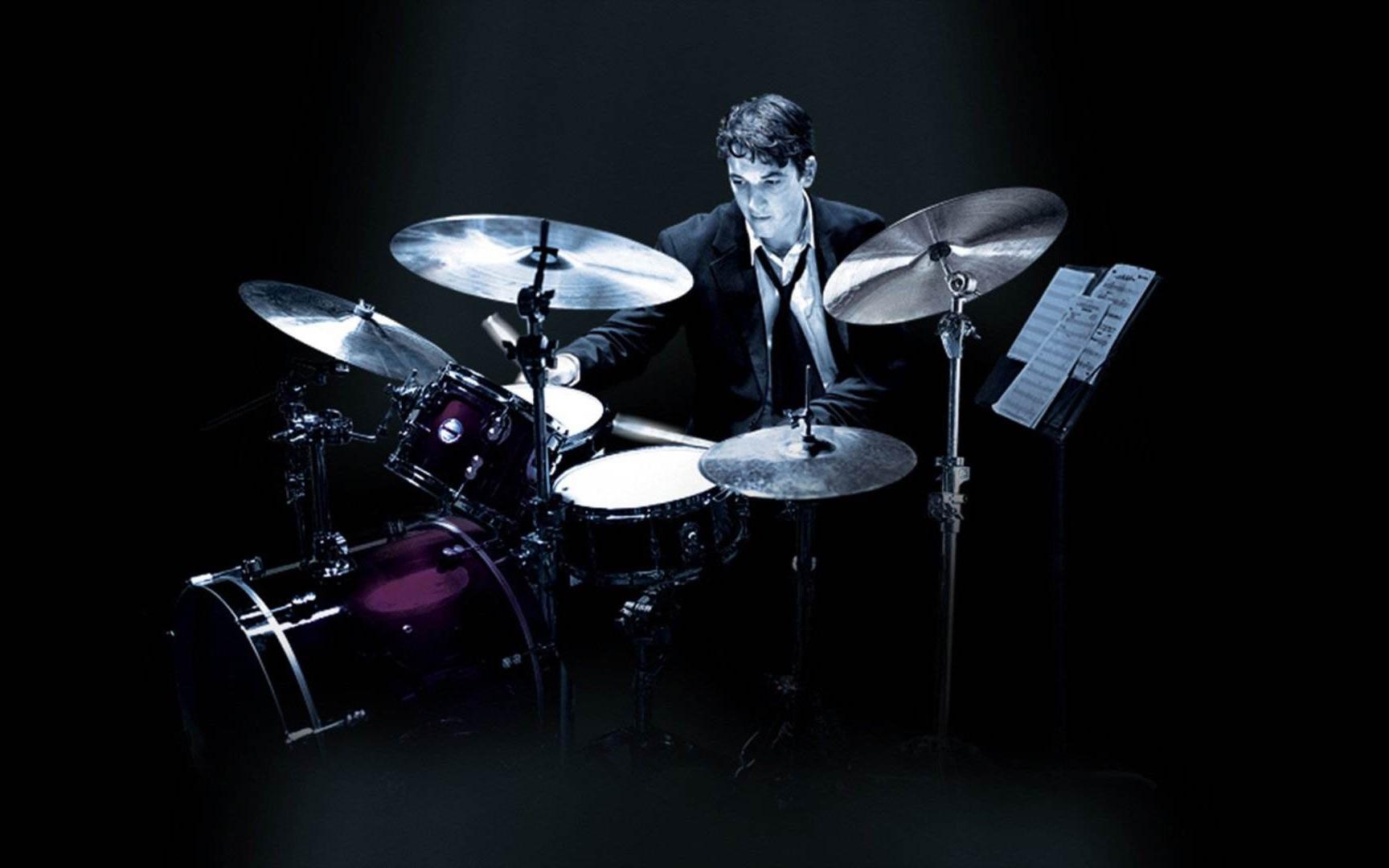 And we see that
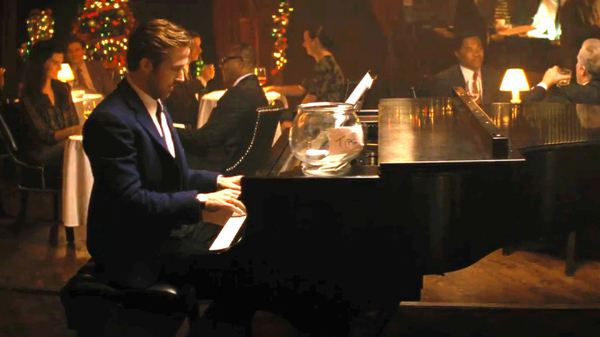 We're all in this together
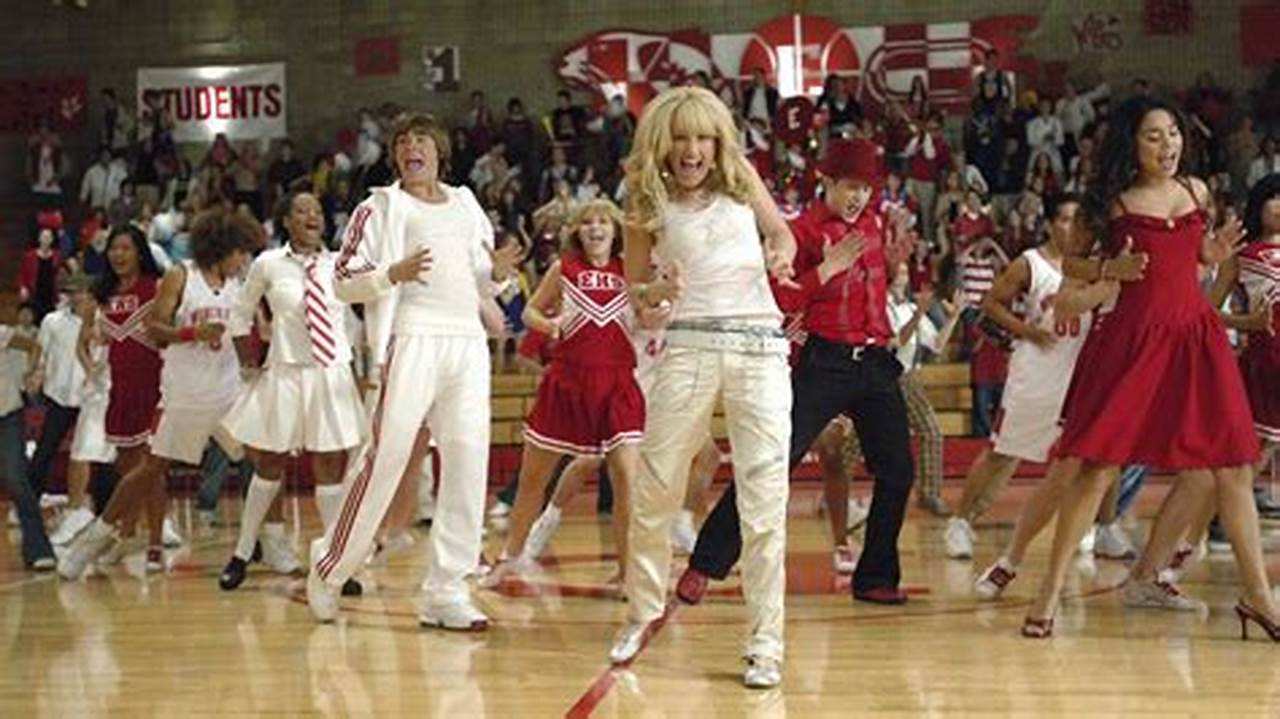 And it shows
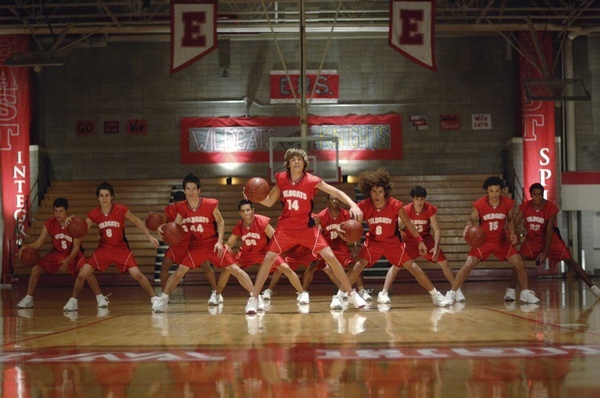 When we stand
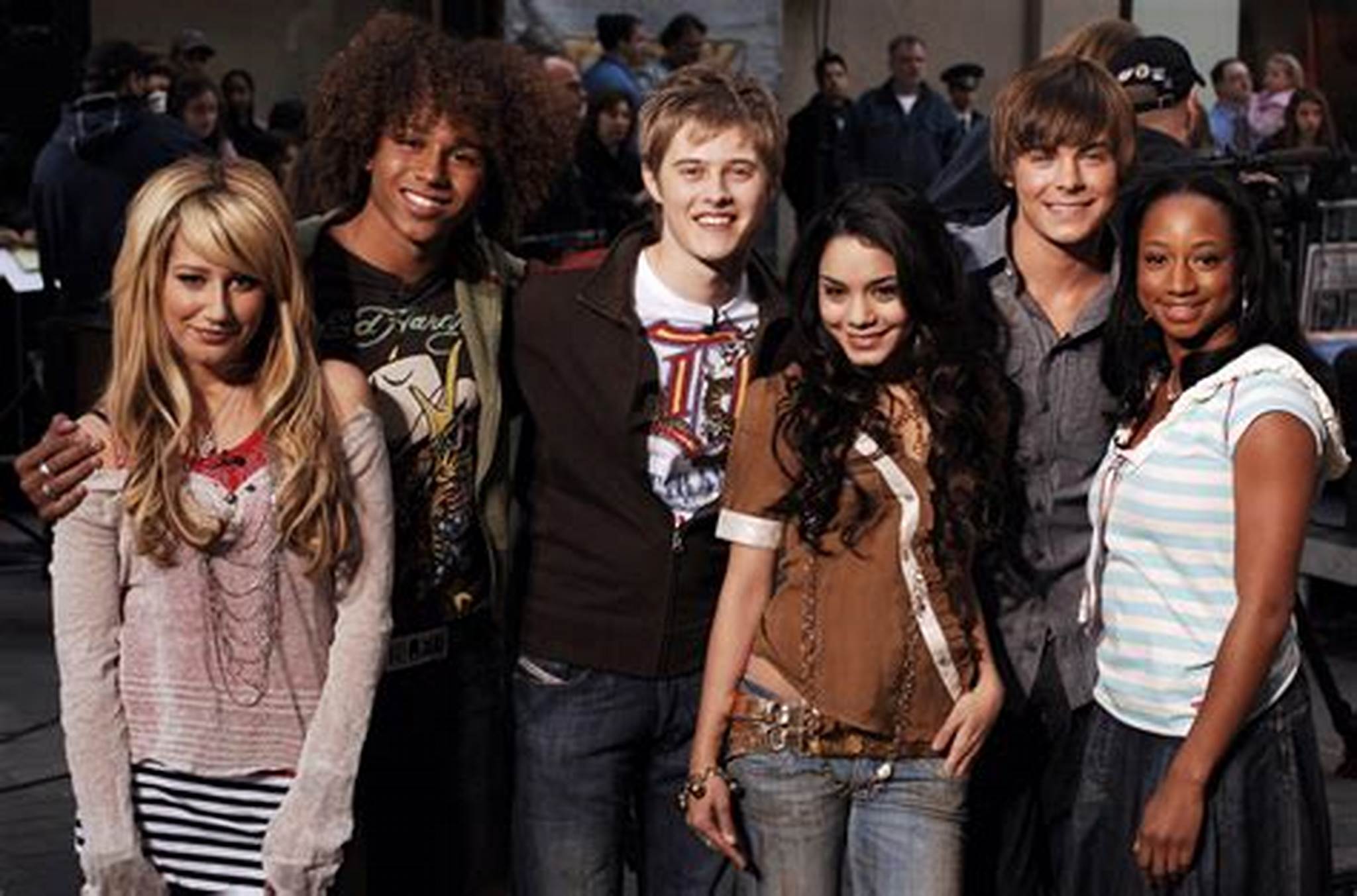 Hand in hand
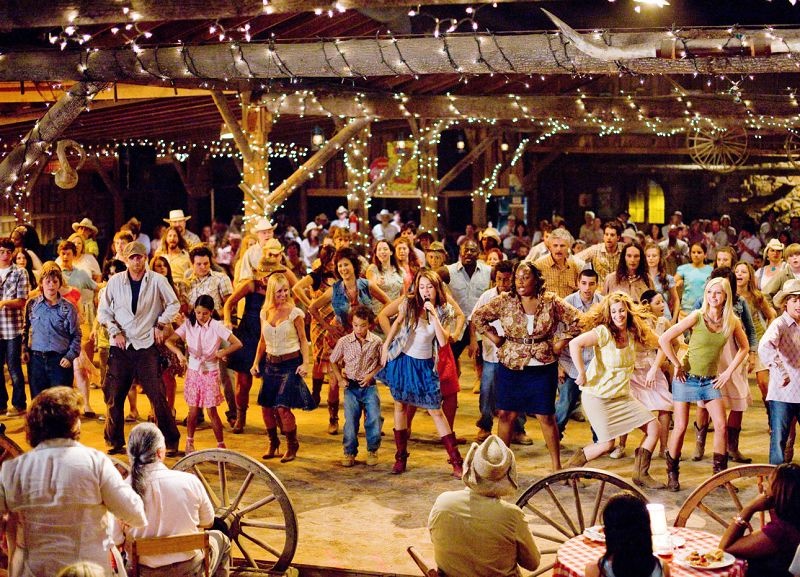 Make our dreams come
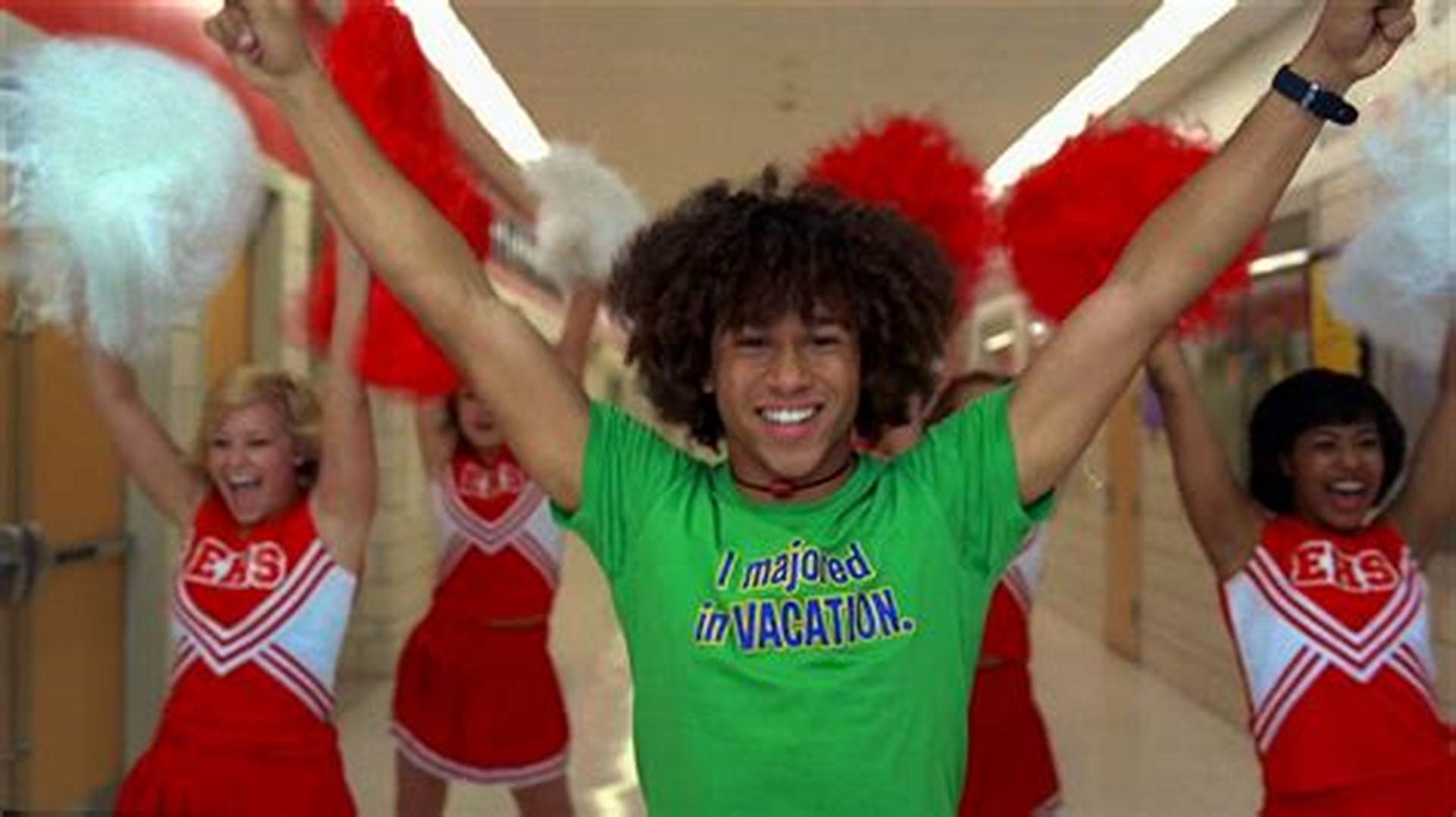 We're all in this together
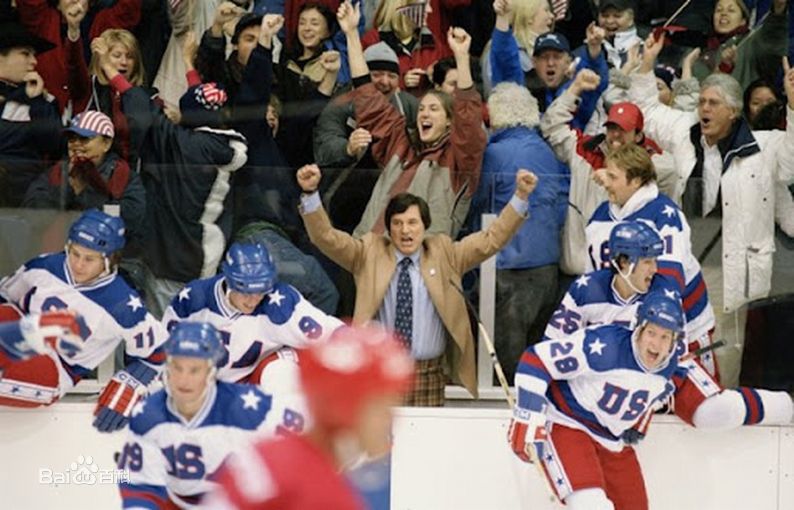 When we reach
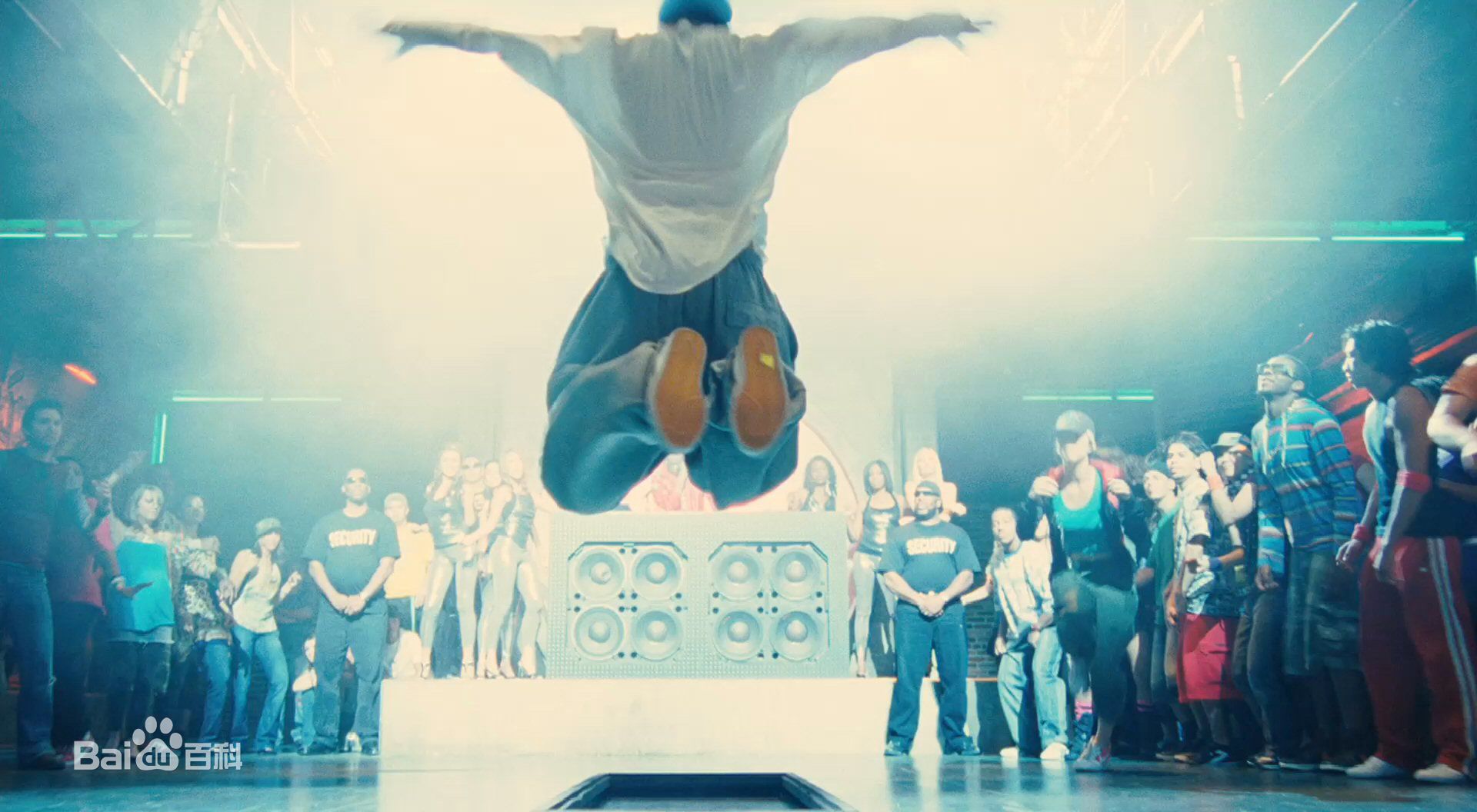 We can fly
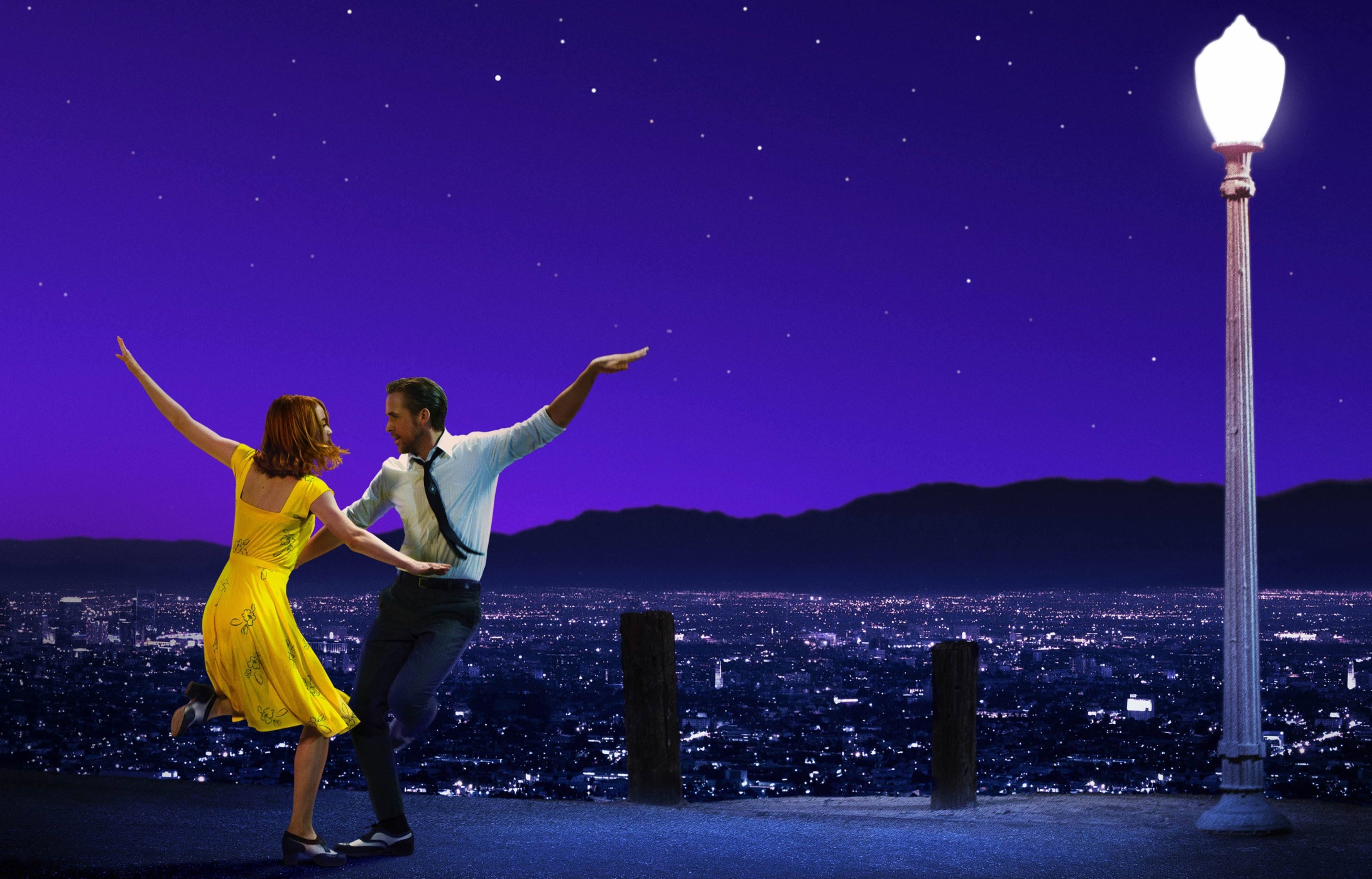 Know inside
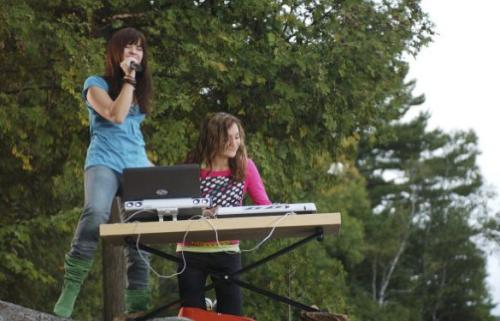 We can make it
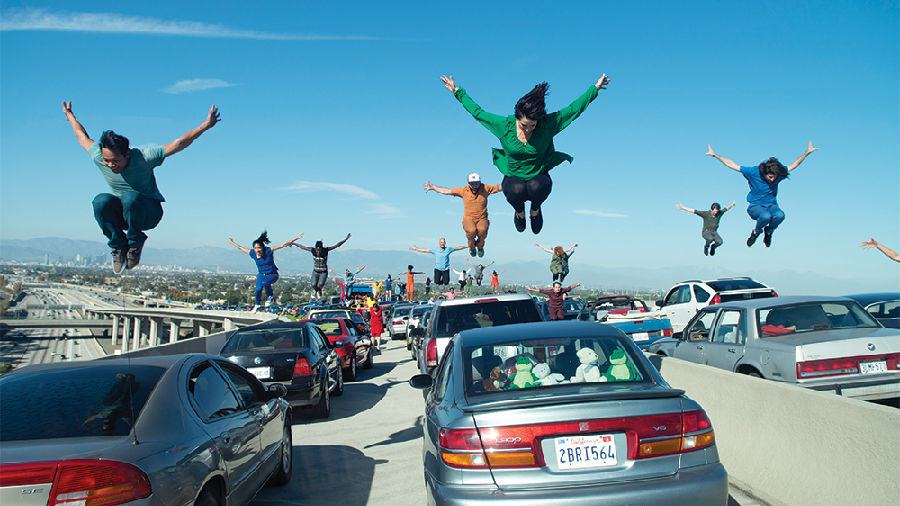 We're all in this together
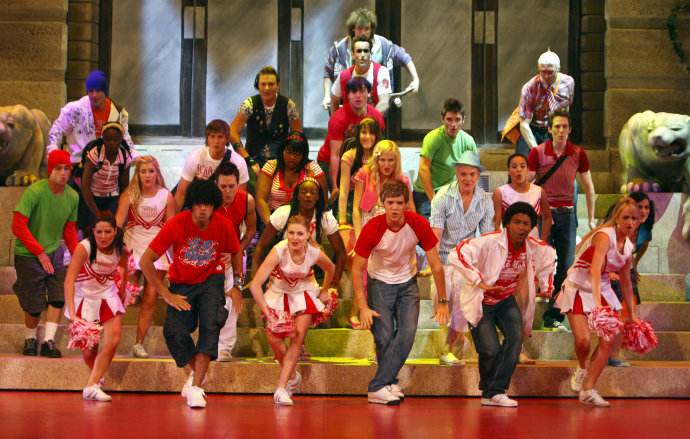 Once we see
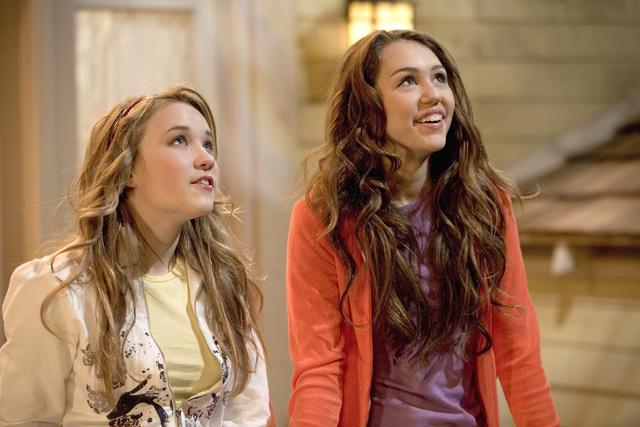 There’s a chance
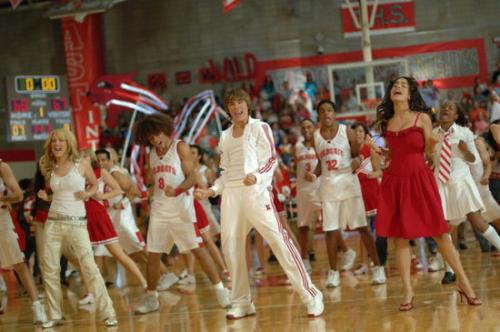 That we have
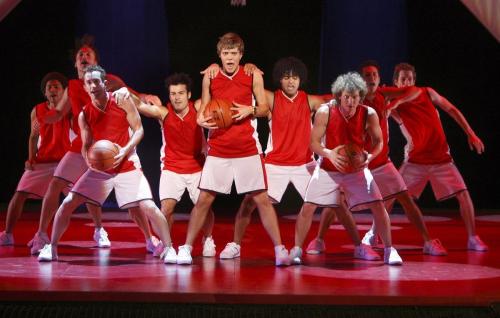 And we take it
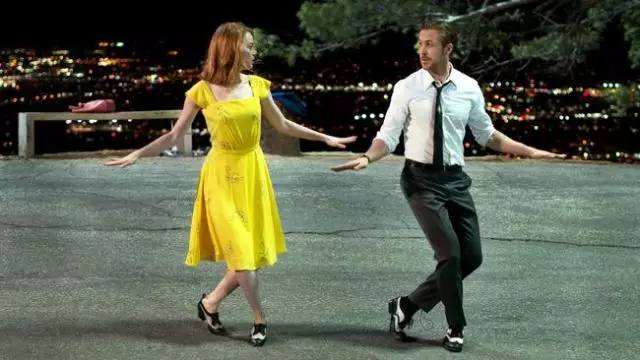 Wild cats sing along
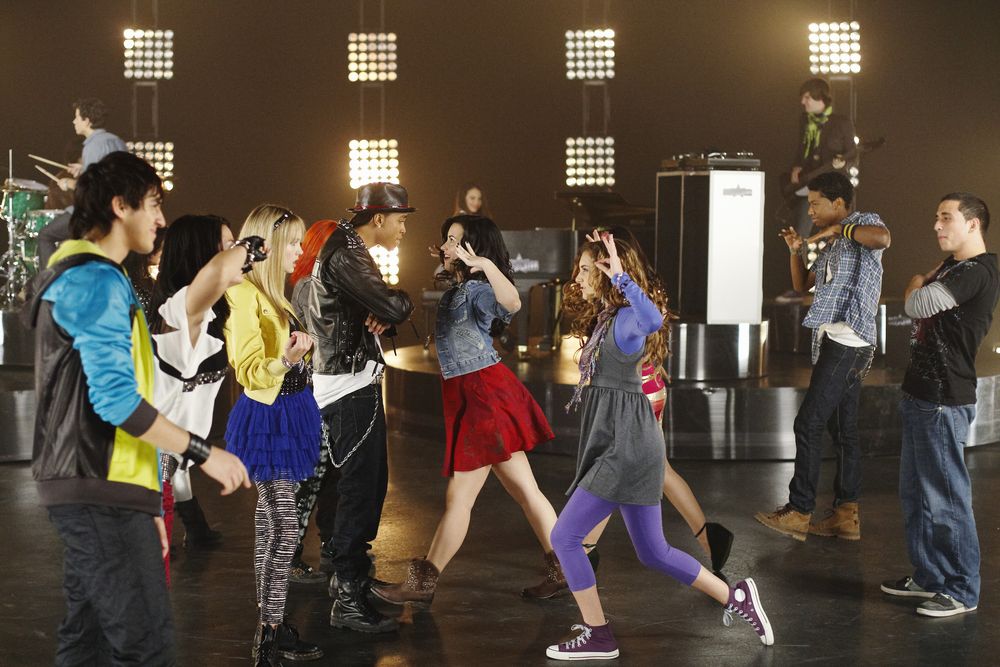 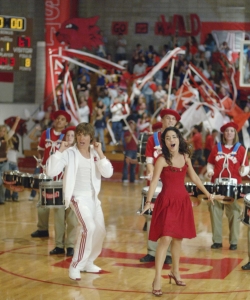 Yeah, you really got it going on
Wild cats in the house
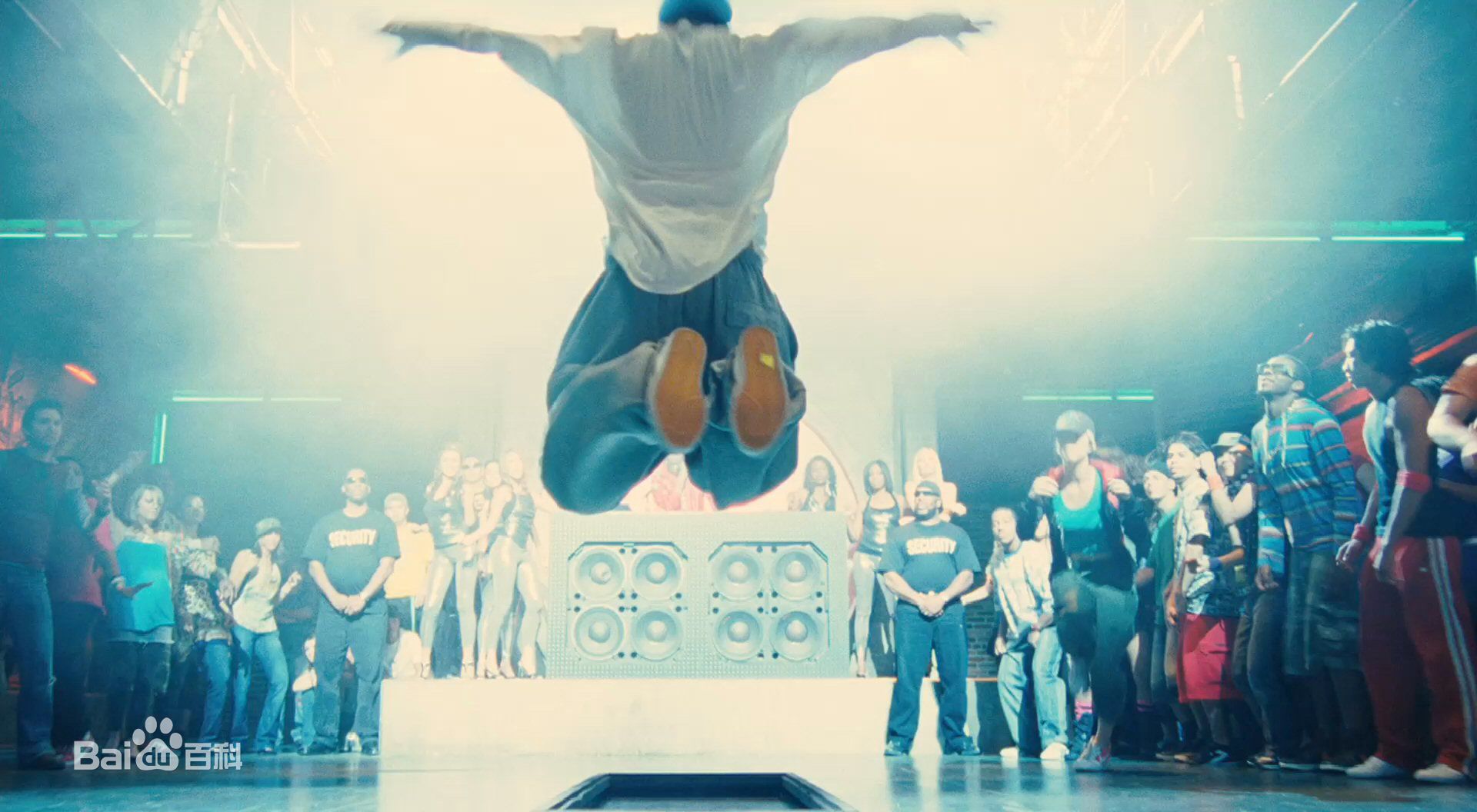 Everybody say it now
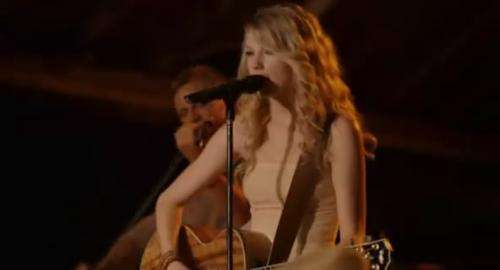 Wild cats everywhere
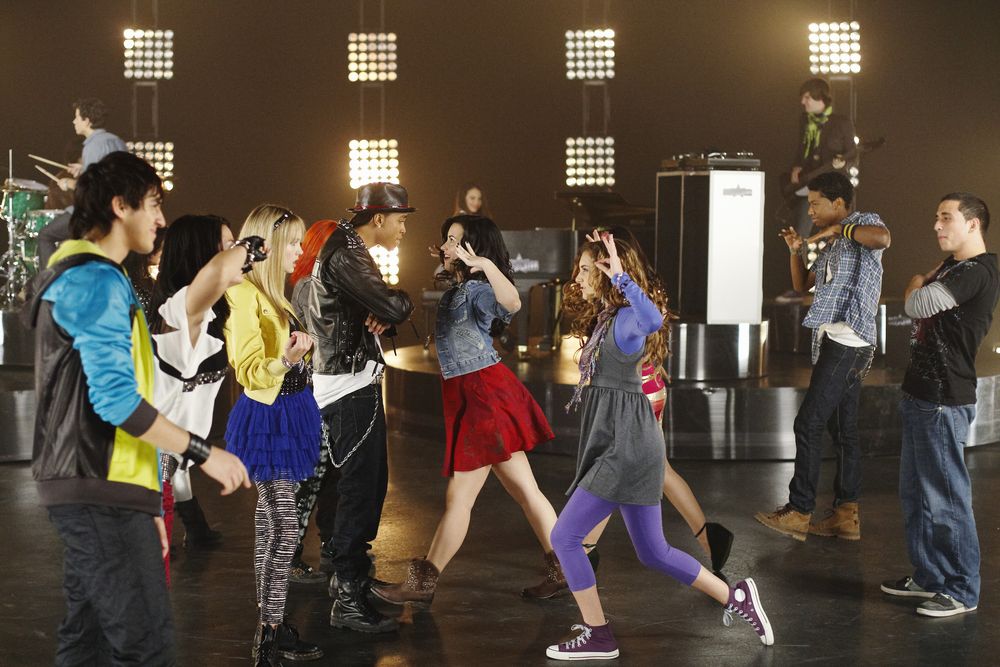 Wave your hands up in the air
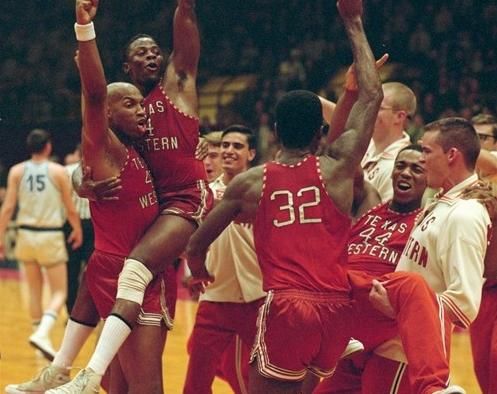 That's the way we do it
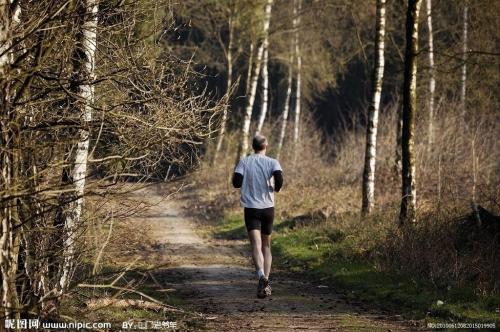 Let’s get to it
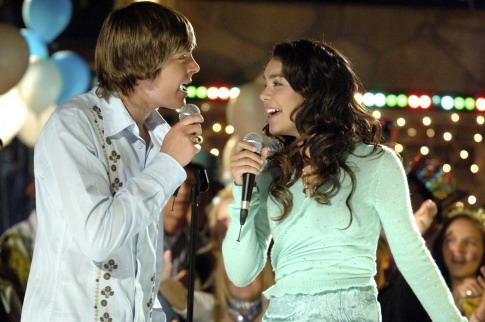 Time to show the world
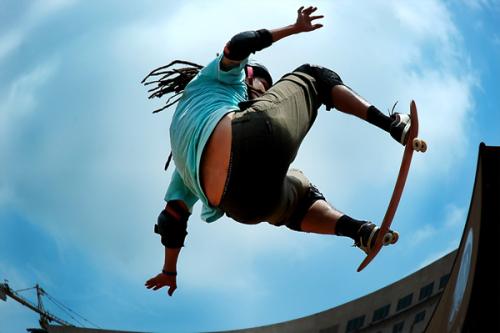 We're all in this together
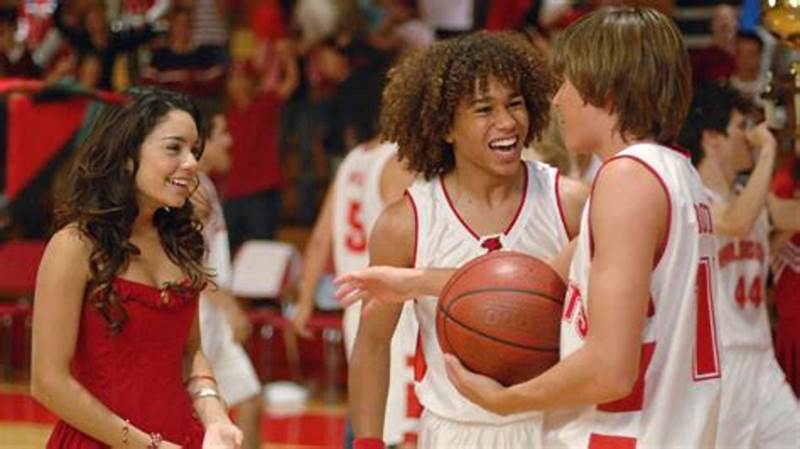 Once we know
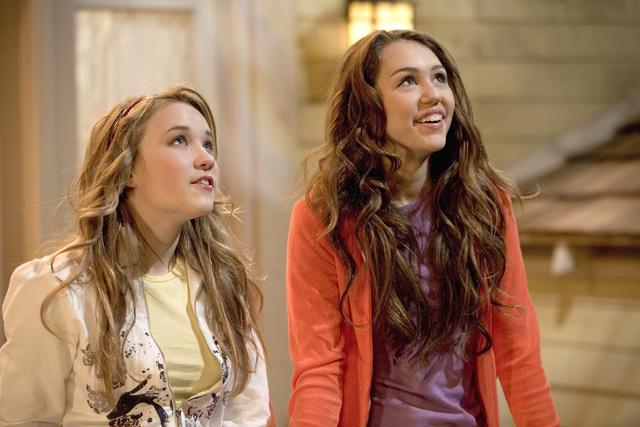 That we are
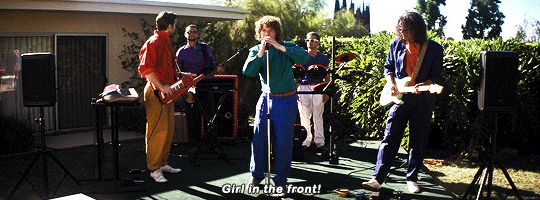 We're all stars
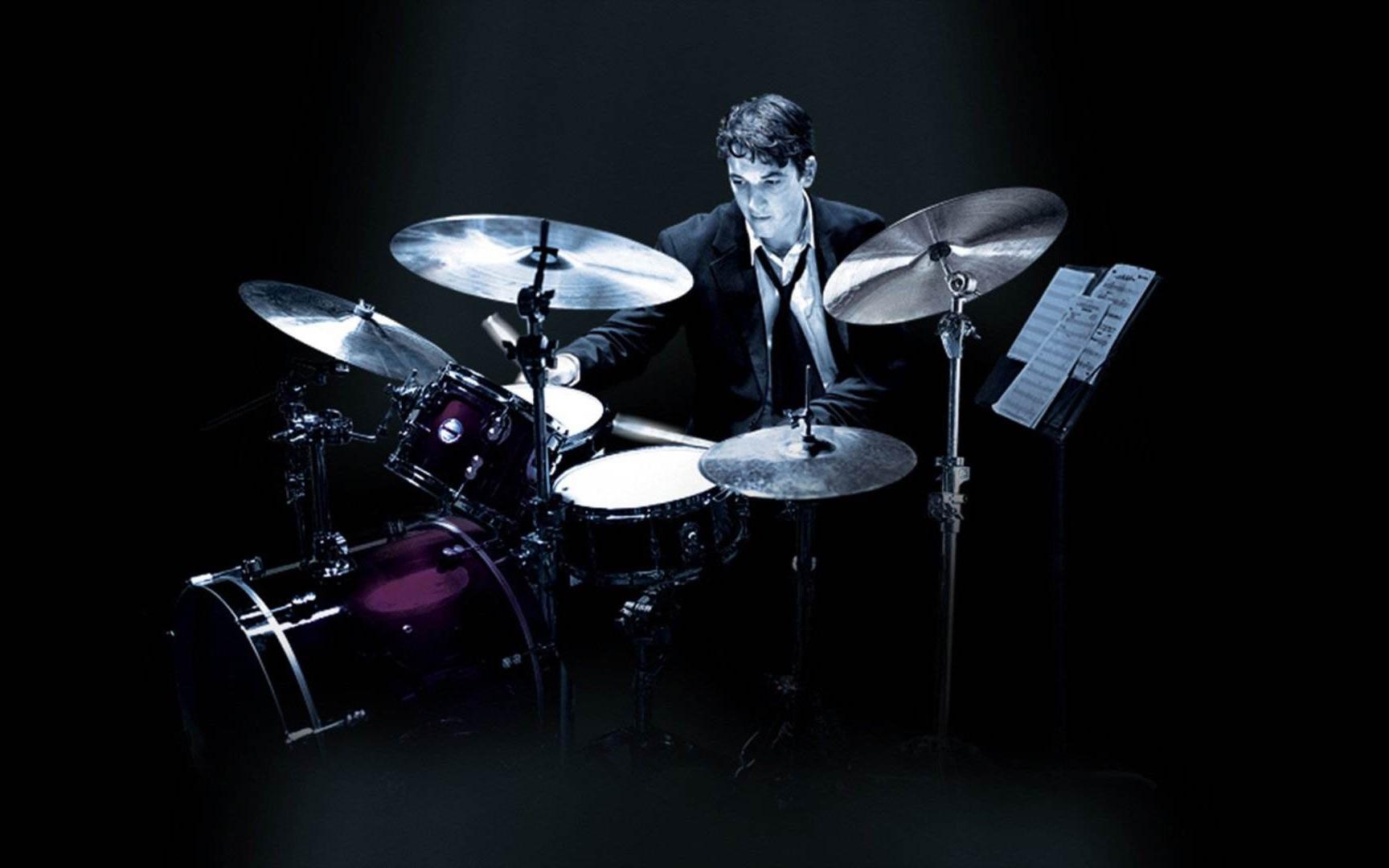 And we see that
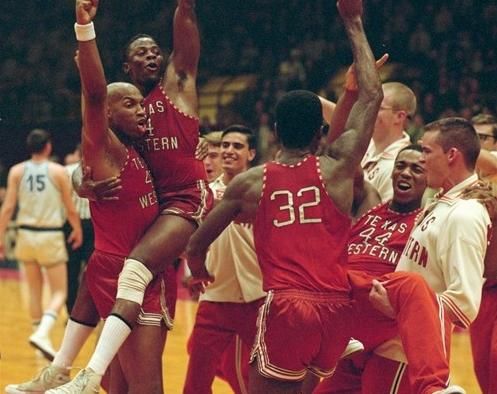 We're all in this together
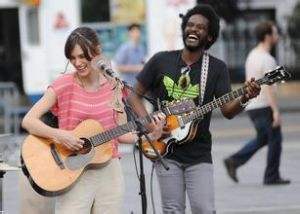 And it shows
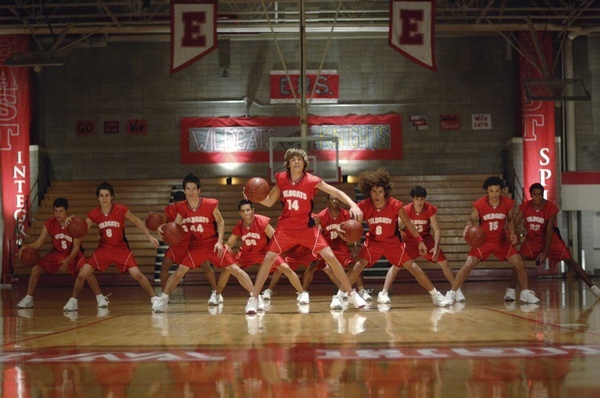 When we stand
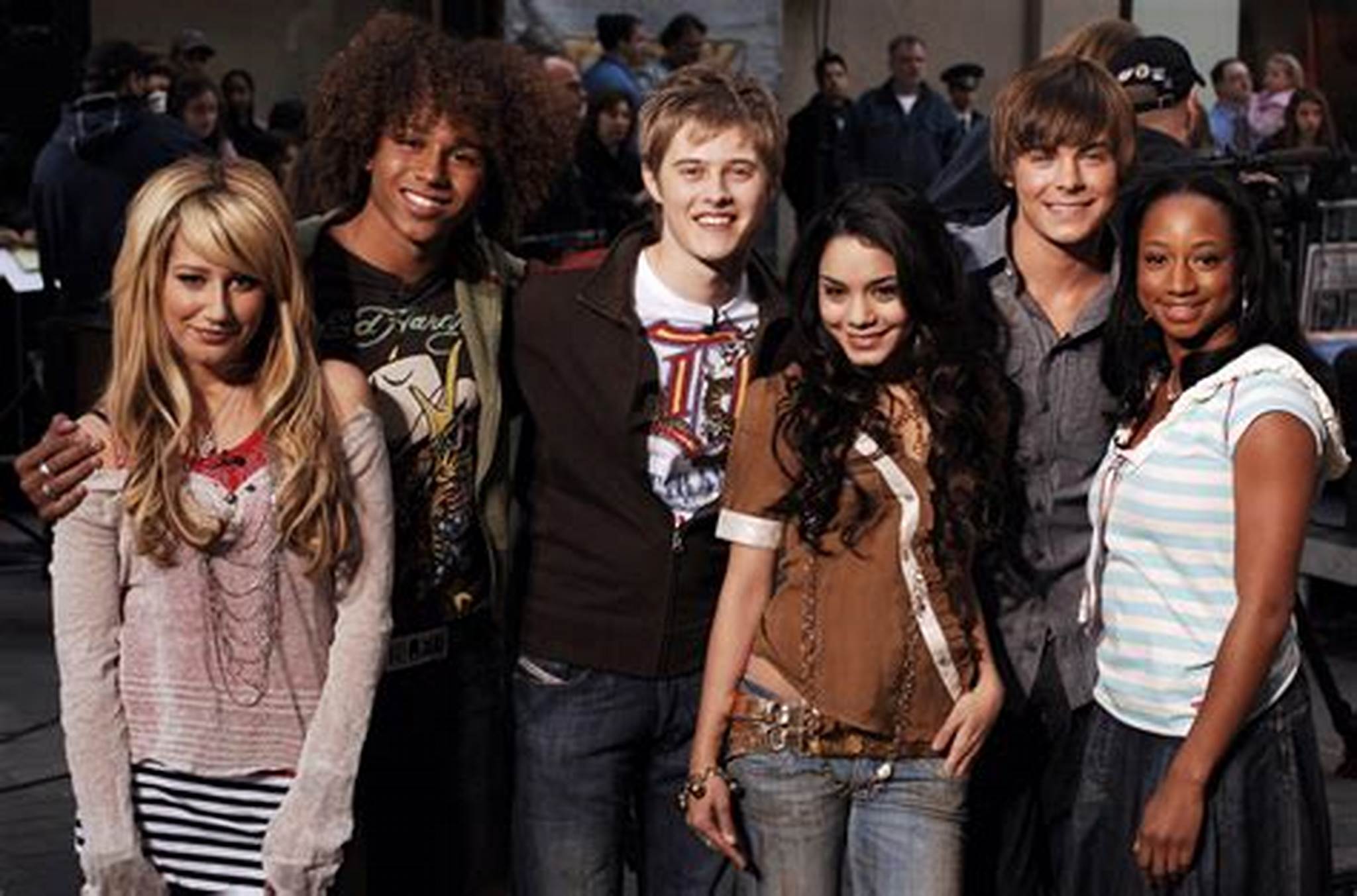 Hand in hand
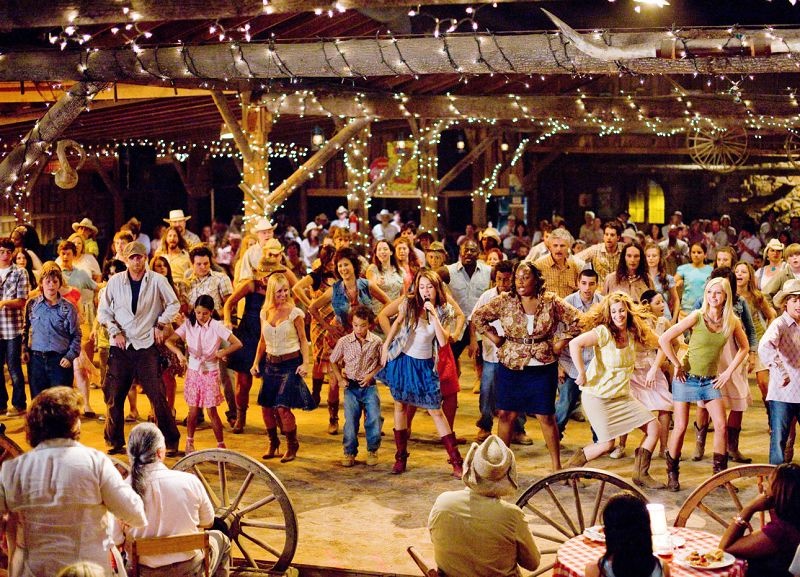 Make our dreams come
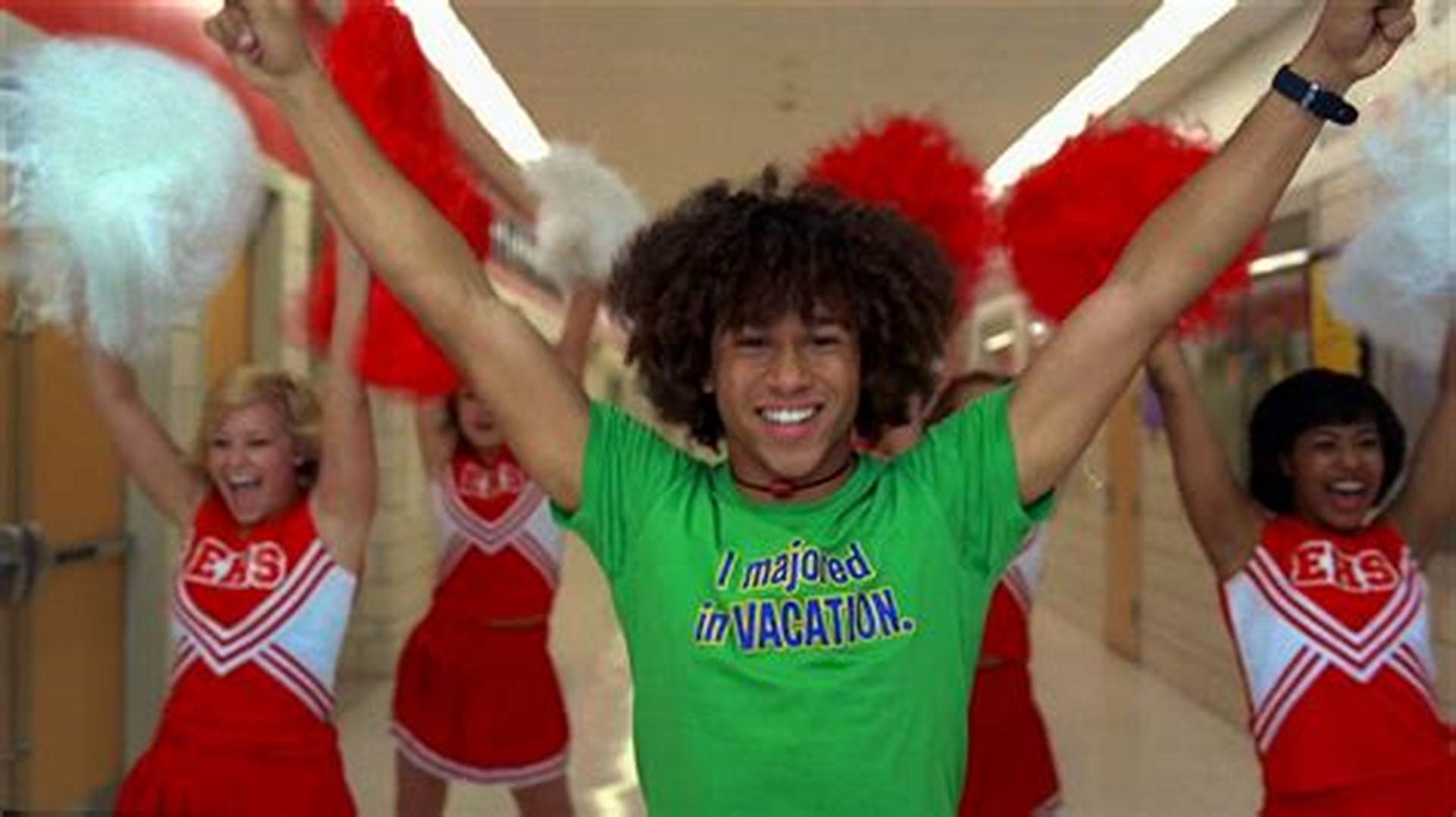 We're all in this together
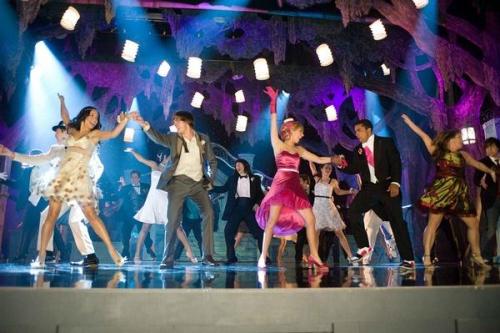 When we reach
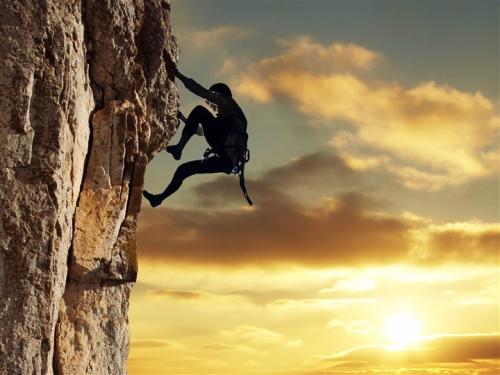 We can fly
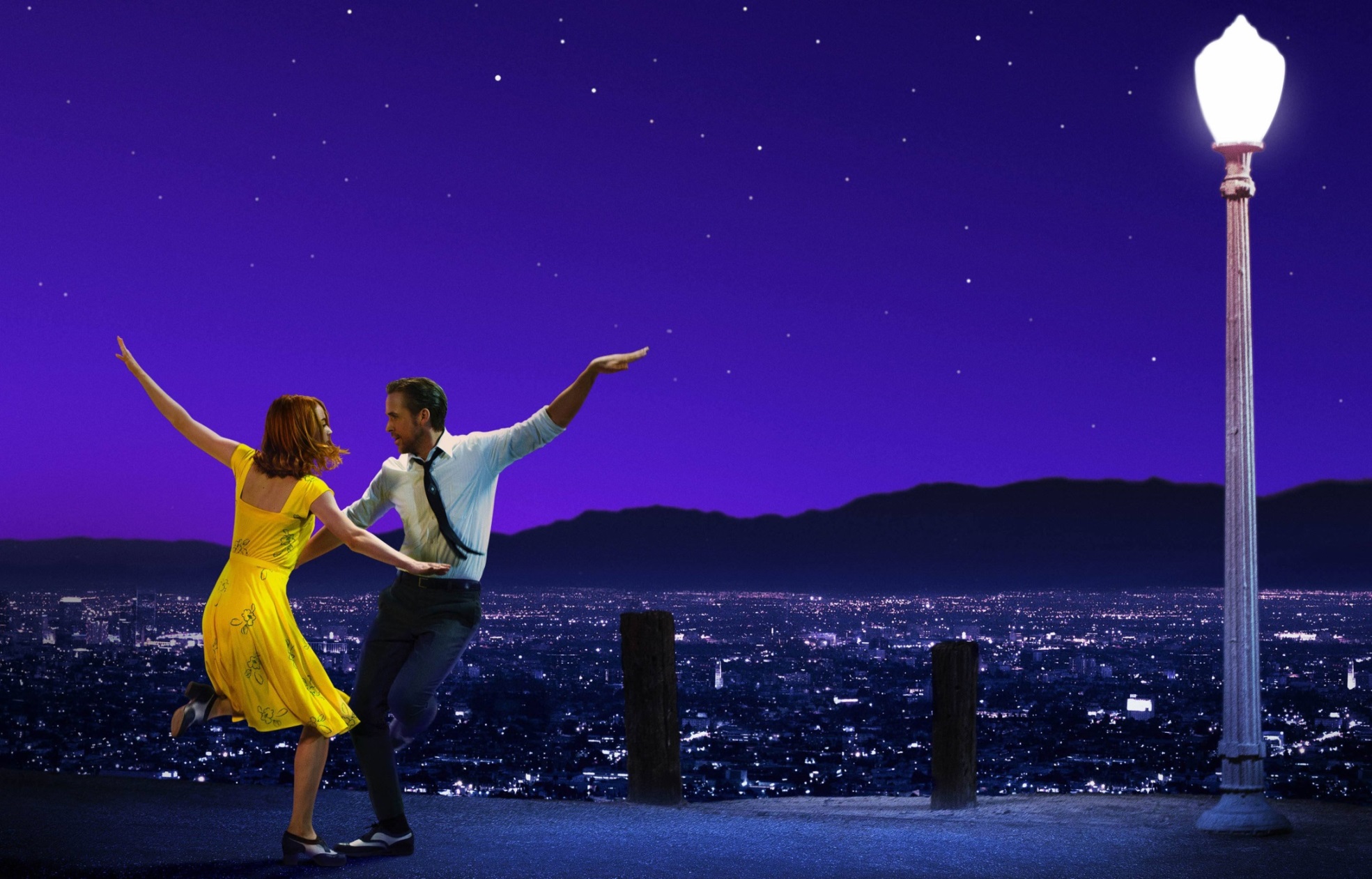 Know inside
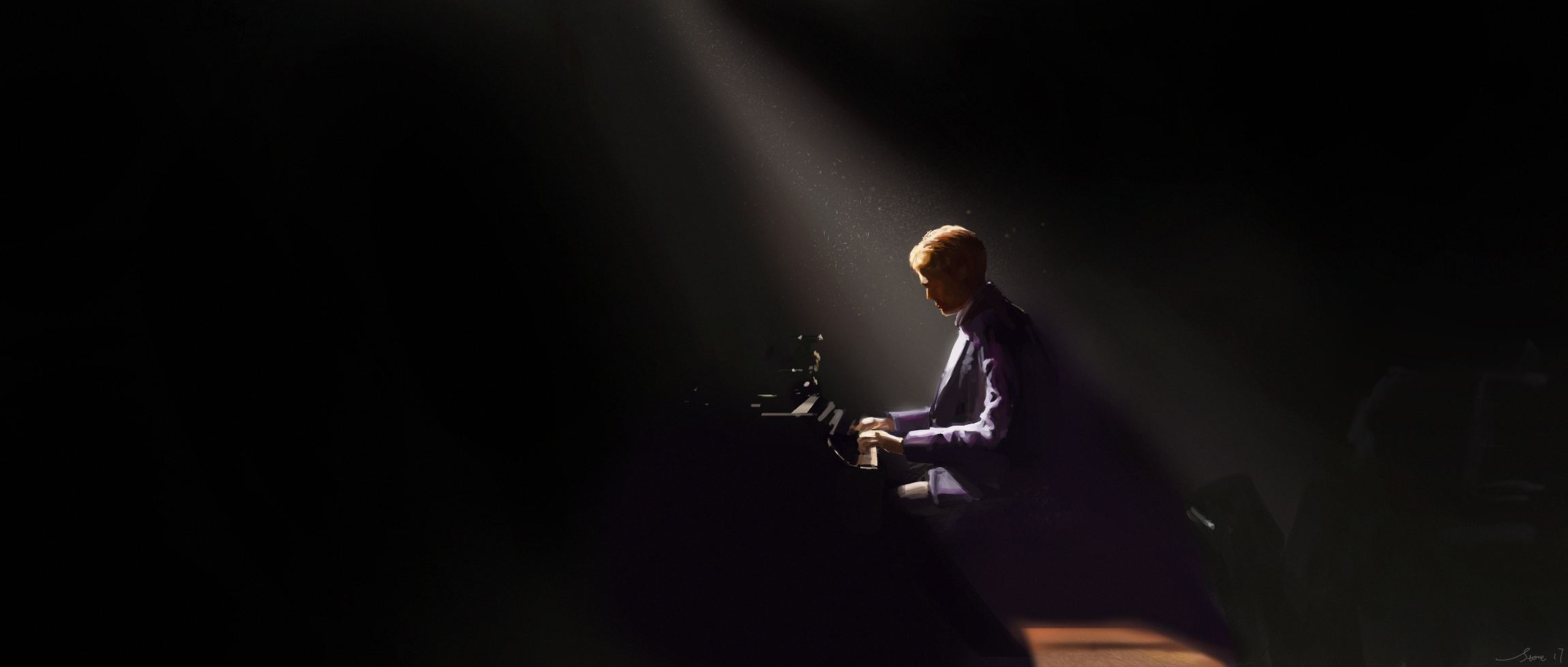 We can make it
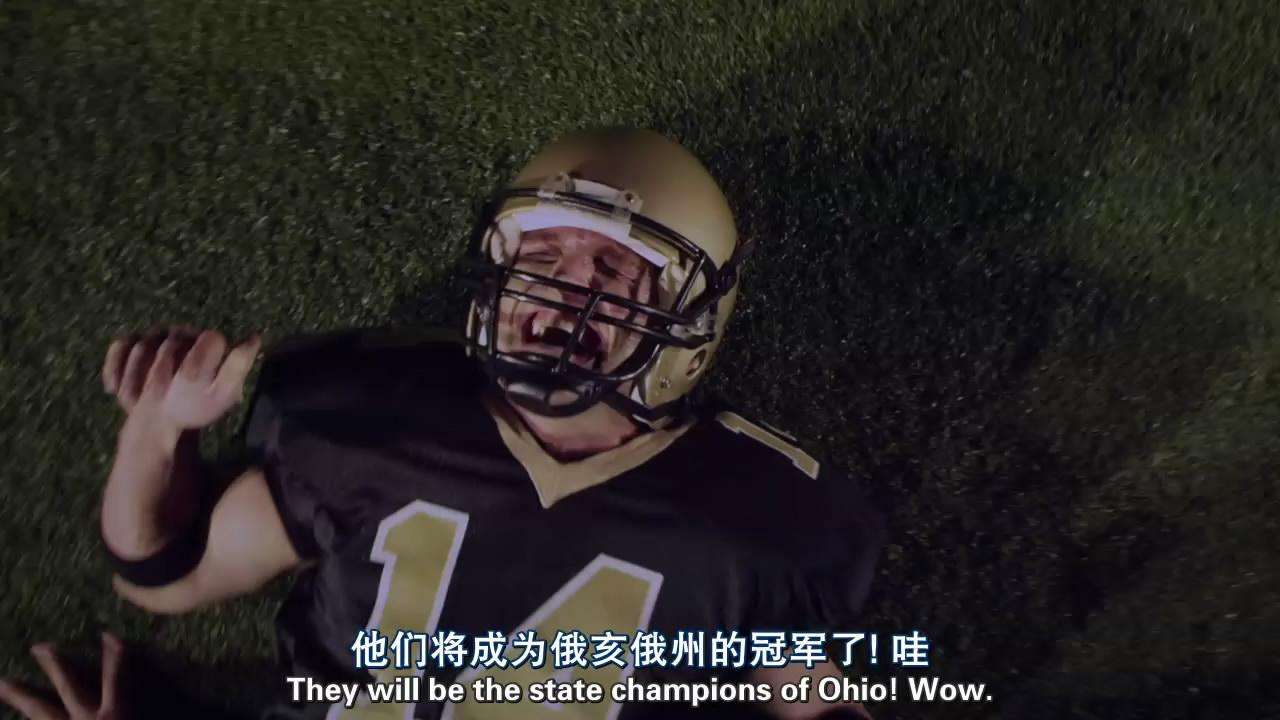 We're all in this together
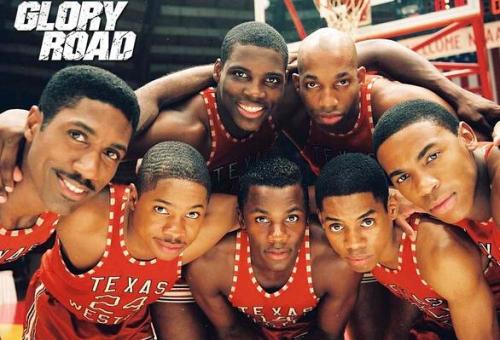 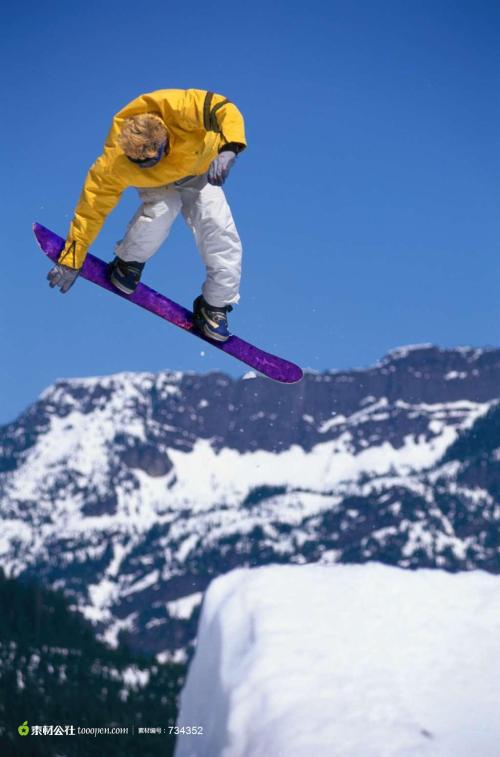 Once we see
There’s a chance
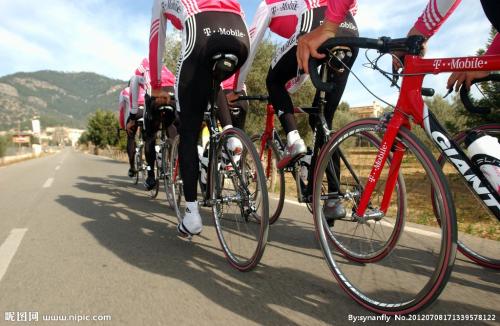 That we have
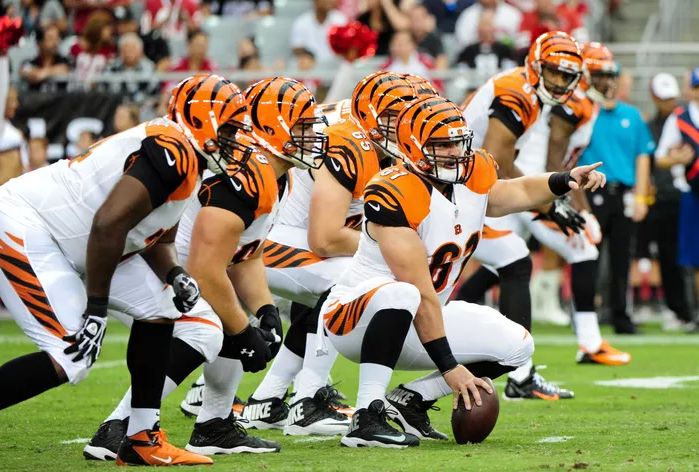 And we take it
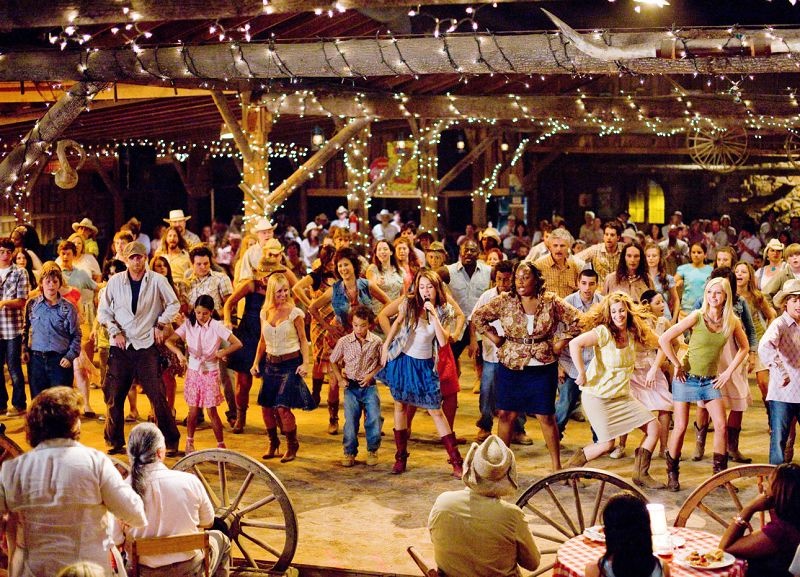 Wild cats everywhere
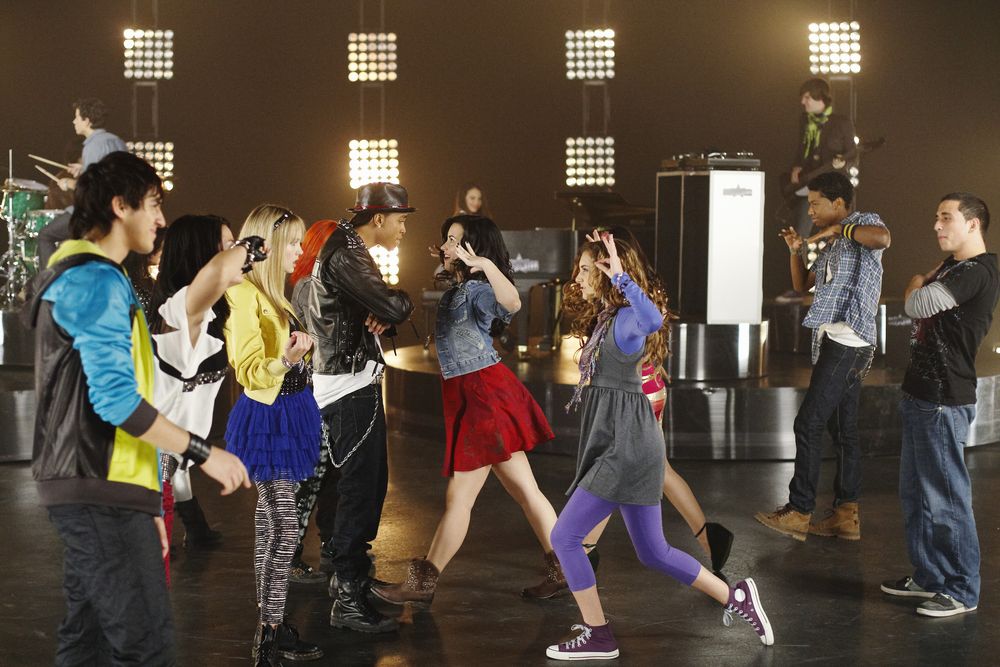 Wave your hands up in the air
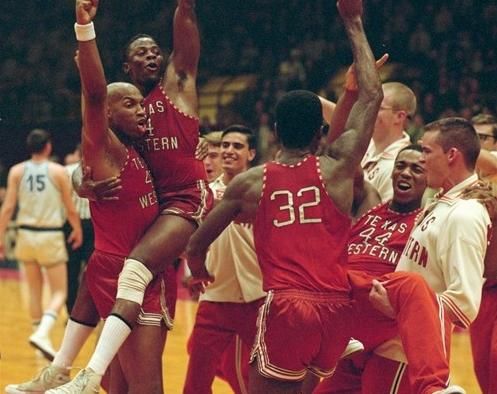 That's the way we do it
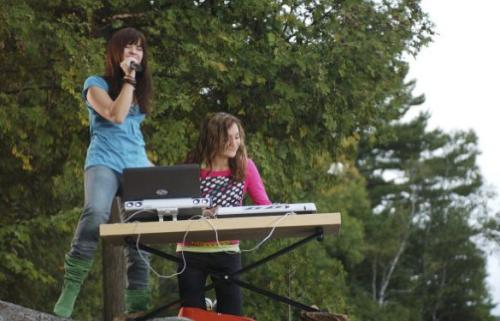 Let's get to it
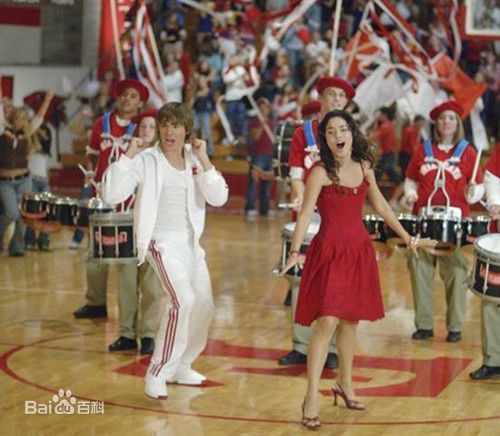 Come on everyone!